En Facebook y en Youtube – Además vea www.iglesiaortodoxa.cl y www.corpsanignacio.com
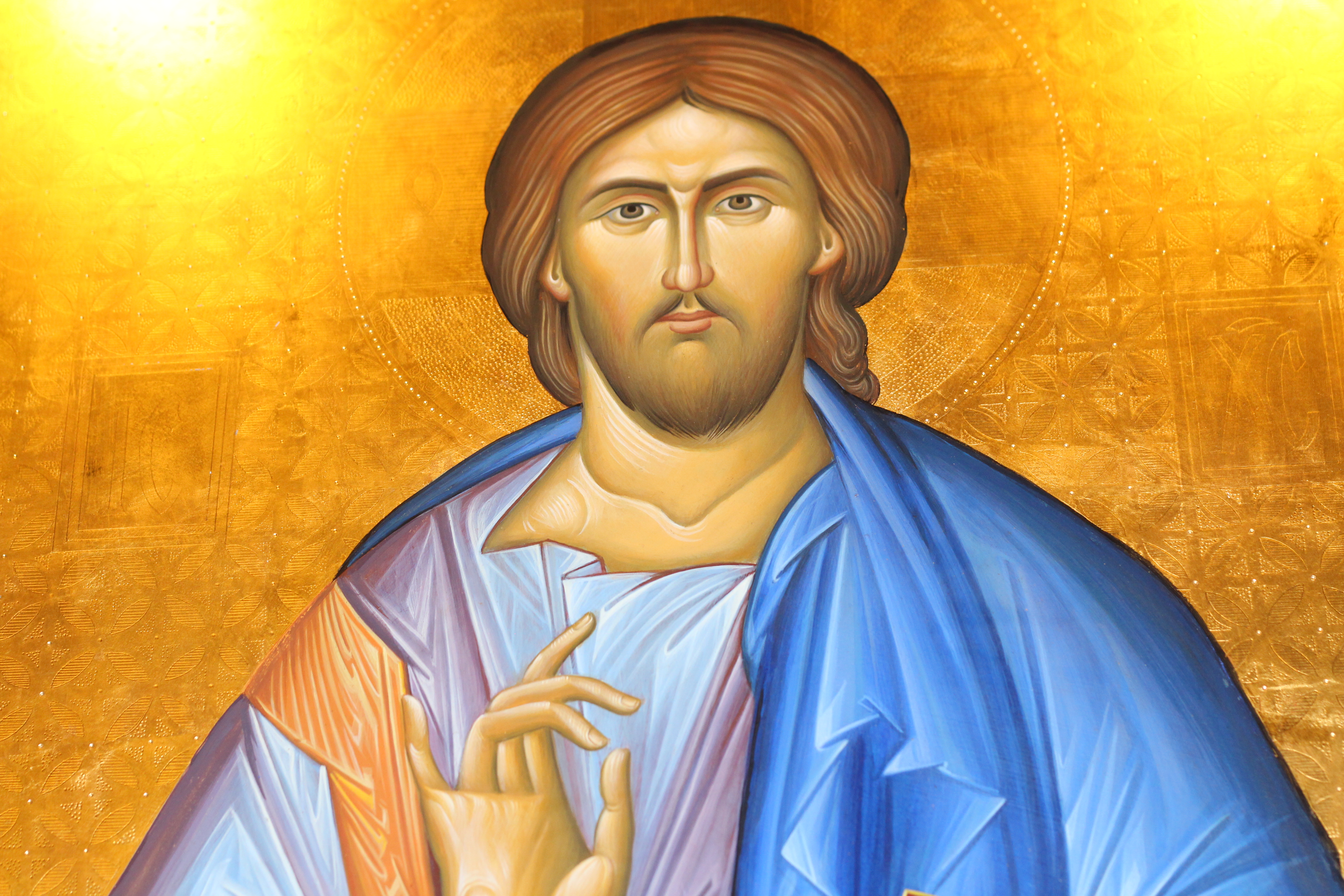 ANTES DEL ESTUDIO 
¡Oh Señor, infinitamente bondadoso! Envía sobre nosotros la Gracia de tu espíritu santo, que otorga y fortalece nuestras fuerzas espirituales a fin de que, aplicándonos en la enseñanza propuesta crezcamos para tu gloria, ¡Oh, creador nuestro! Y para ser útiles también a nuestra iglesia y nuestro país.
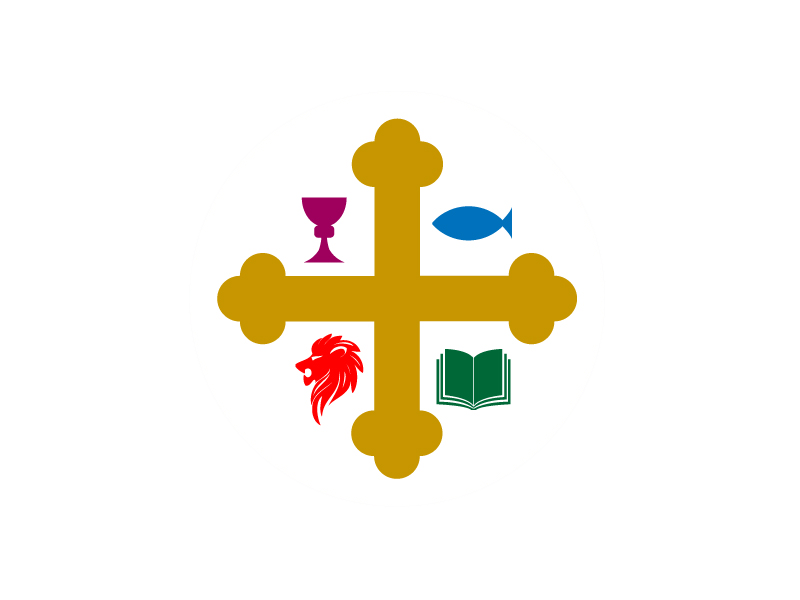 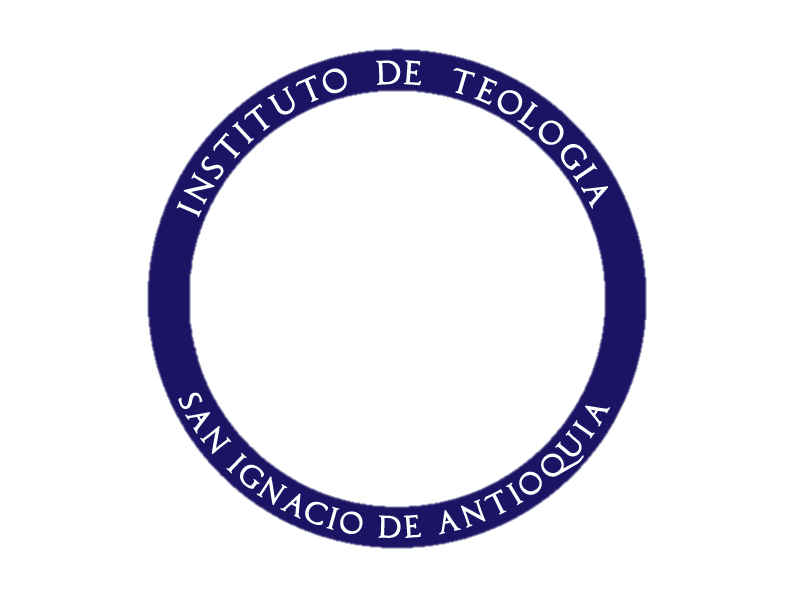 LOS MILAGROS DE JESÚS
LA SANACIÓN DELPARALÍTICO
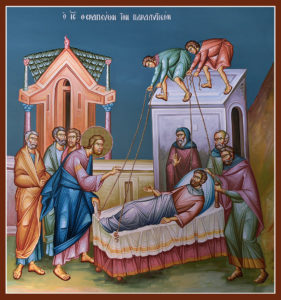 MARCOS 2:1-12 * Mateo 9:1-8 * lucas 5:17-26
CLASE 01/10 – 14/09/2020 
Padre FRANCISCO SALVADOR
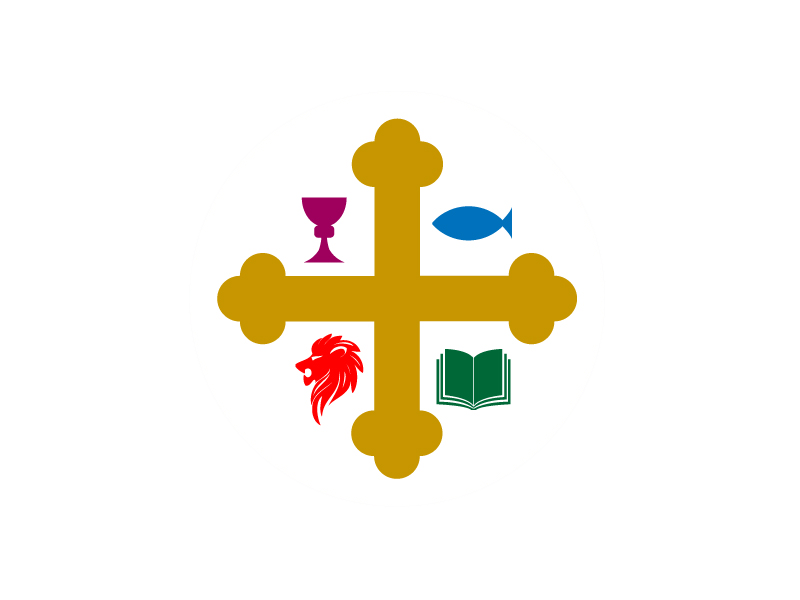 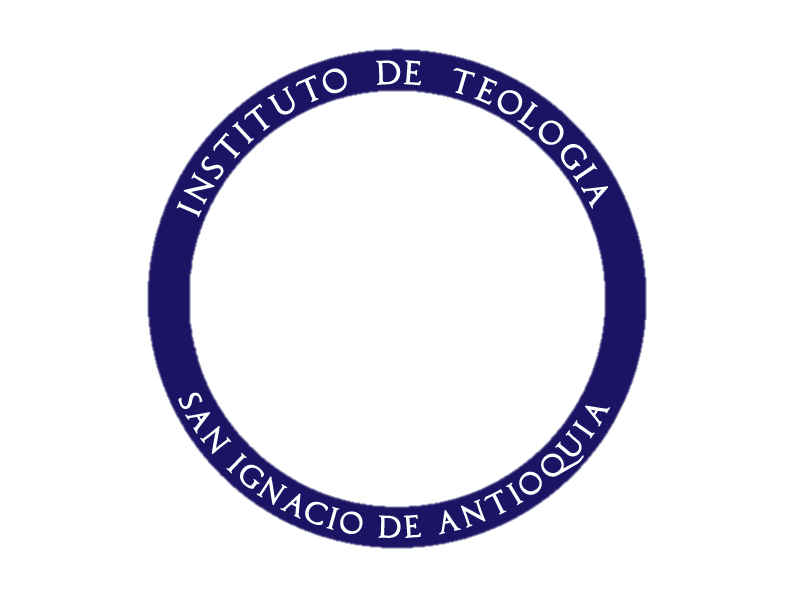 LOS MILAGROS DE JESÚS
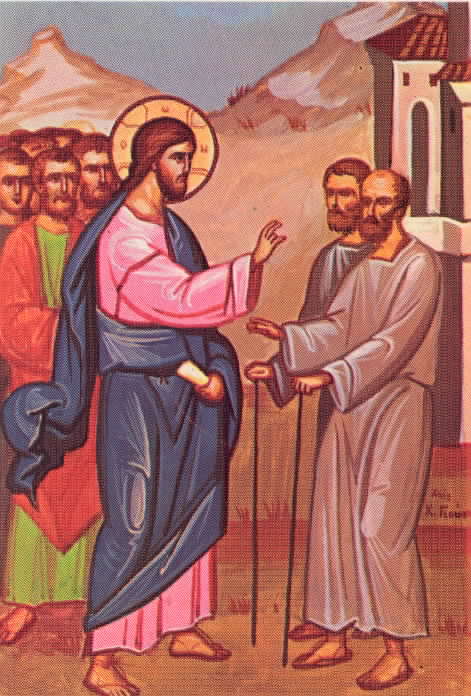 LA SANACIÓN DE DOSCIEGOS y UN ENDEMONIADO
Mateo 9:27-35
CLASE 02/10 – 21/09/2020 
Padre FRANCISCO SALVADOR
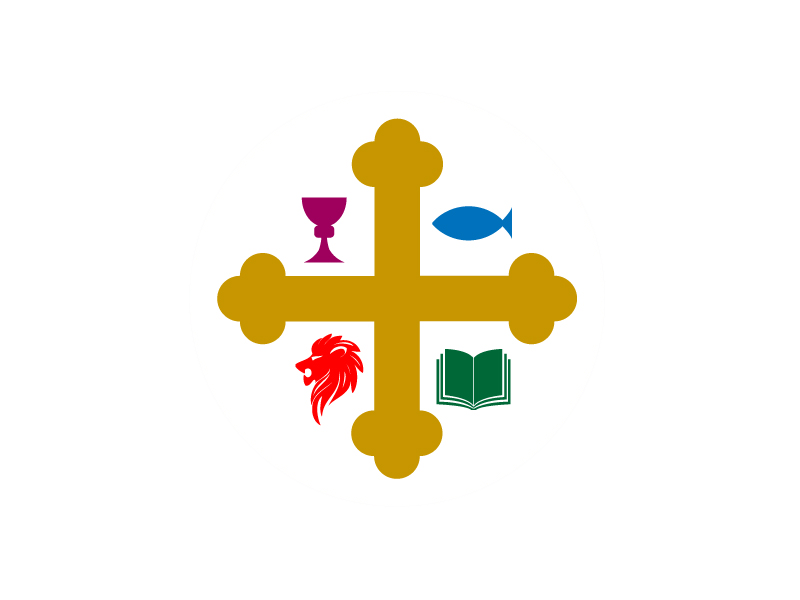 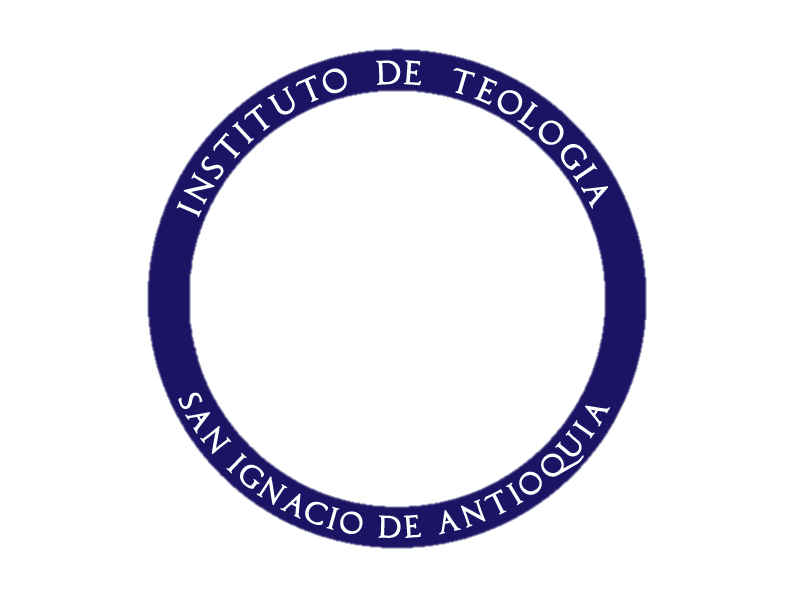 LOS MILAGROS DE JESÚS
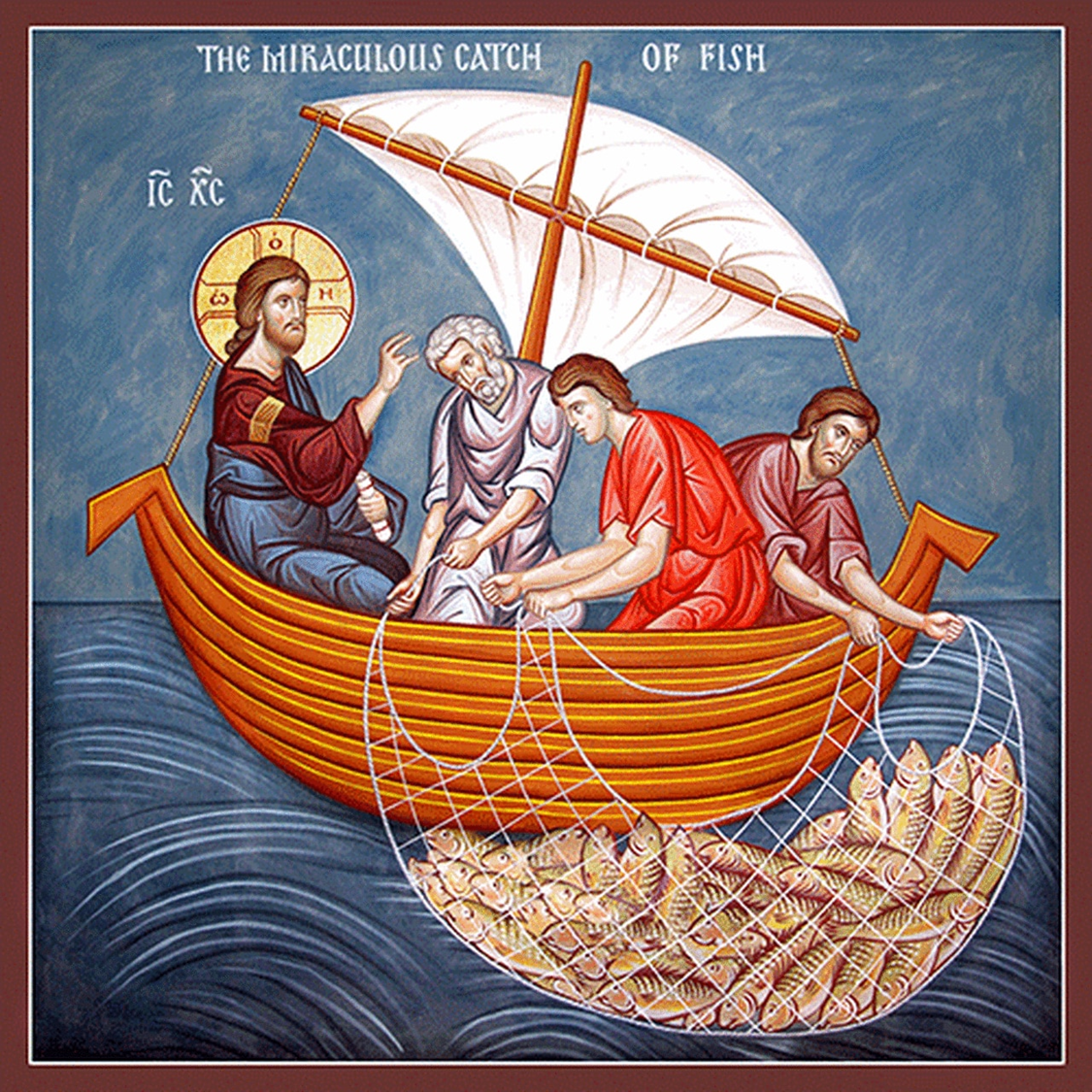 LA PESCA MILAGROSA
Lucas 5:1-11
CLASE 03/10 – 28/09/2020 
Padre FRANCISCO SALVADOR
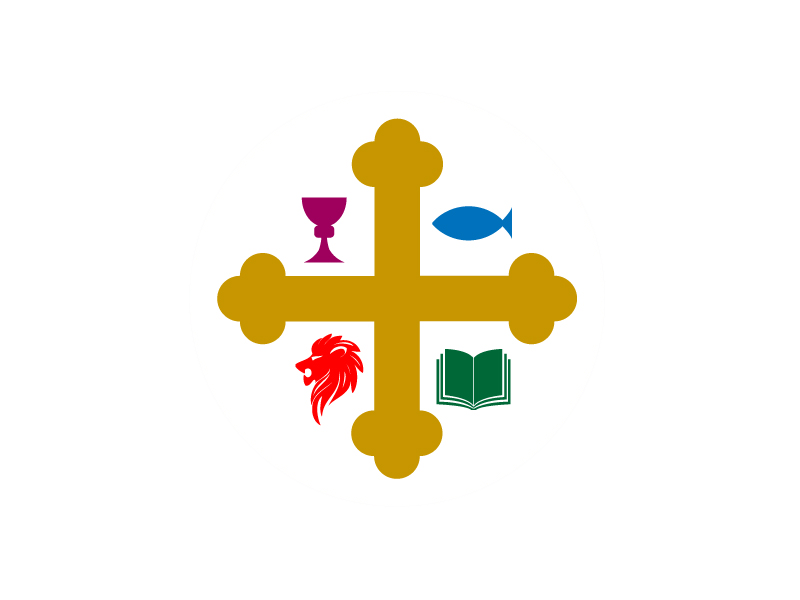 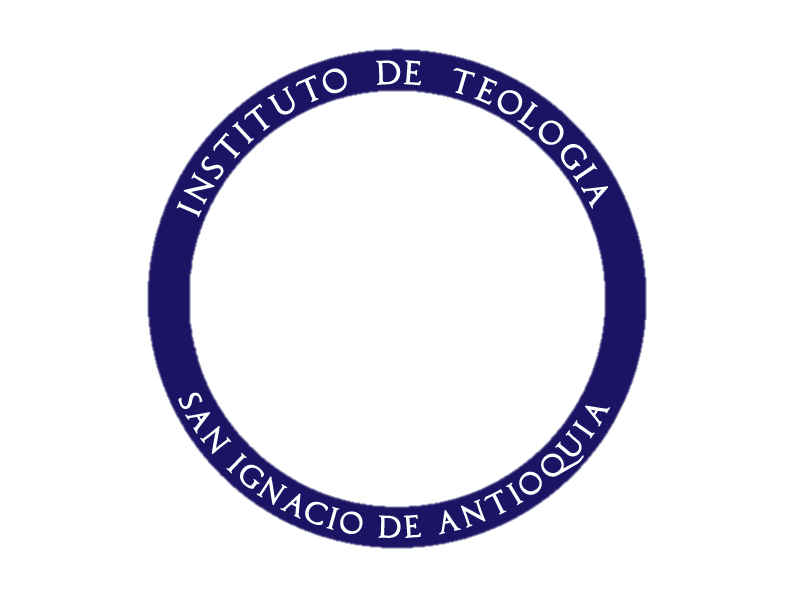 LOS MILAGROS DE JESÚS
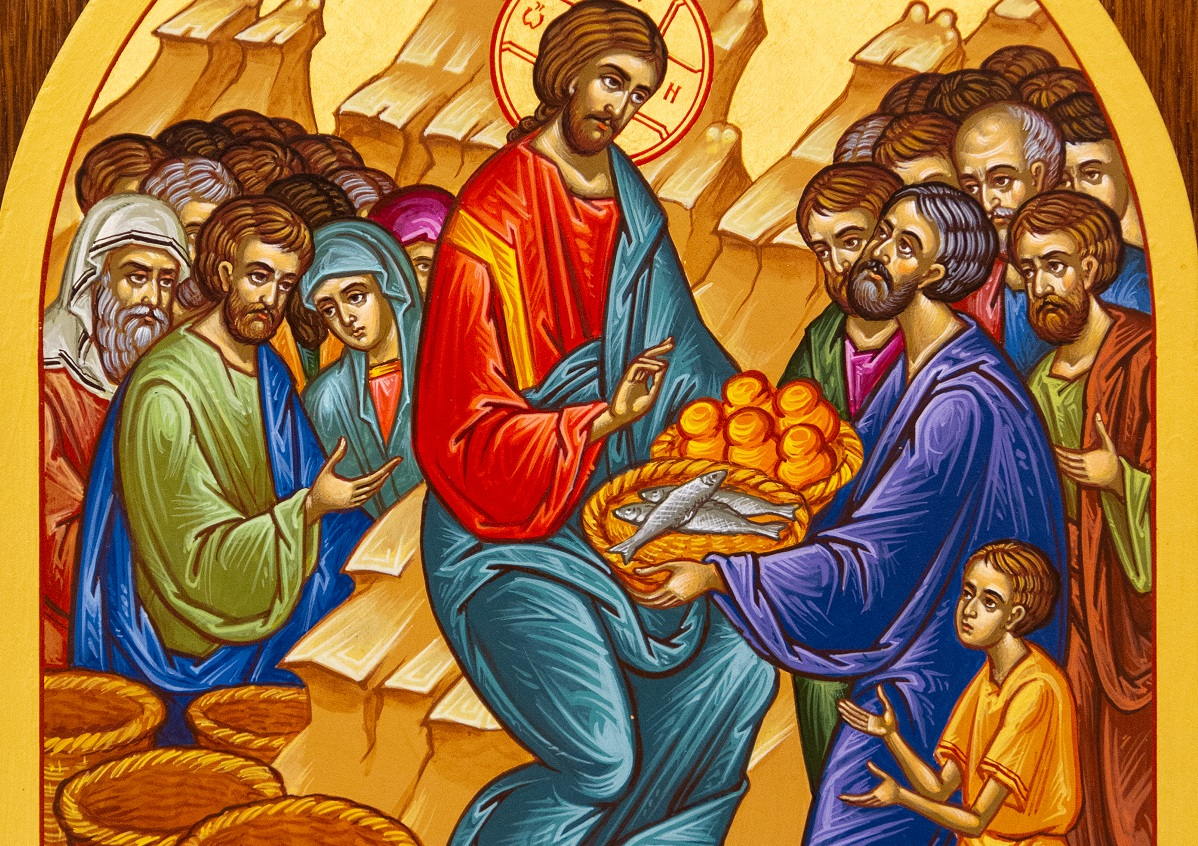 LA MULTIPLICACIÓN DE LOS PANES Y LOS PECES
Mateo14:13-21 Marcos 6:30-44 
Lucas 9:10-17 Juan 6:1-15
CLASE 04/10 – 05/10/2020 
Padre FRANCISCO SALVADOR
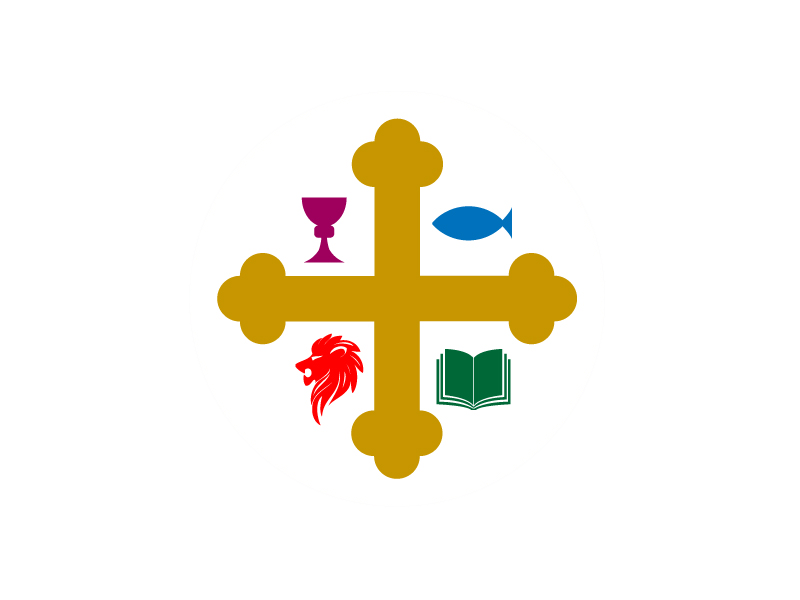 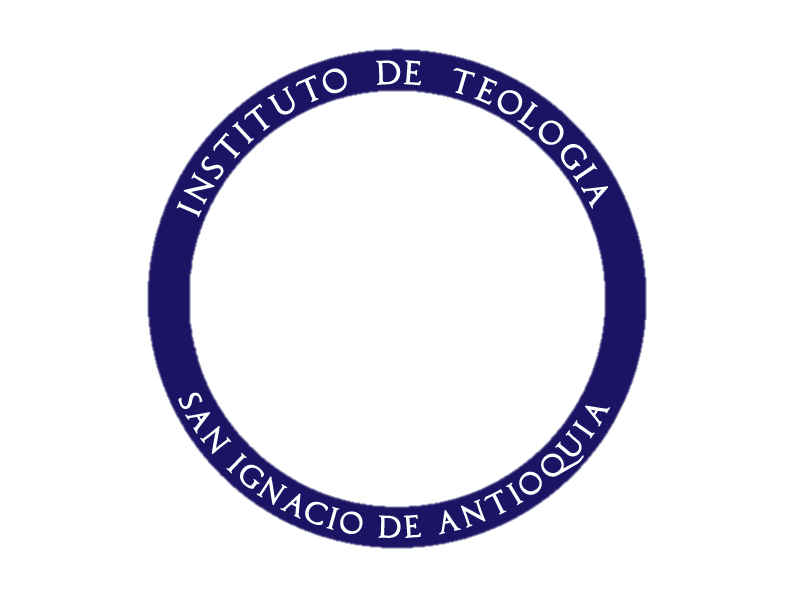 LOS MILAGROS DE JESÚS
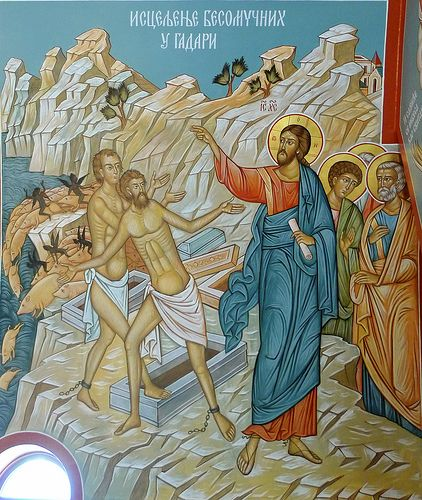 EL Exorcismo de los Gadarenos
Marcos 5: 1-20; Mateo 8: 28-34; Lucas 8: 26-39
CLASE 05/10 – 12/10/2020 
Padre FRANCISCO SALVADOR
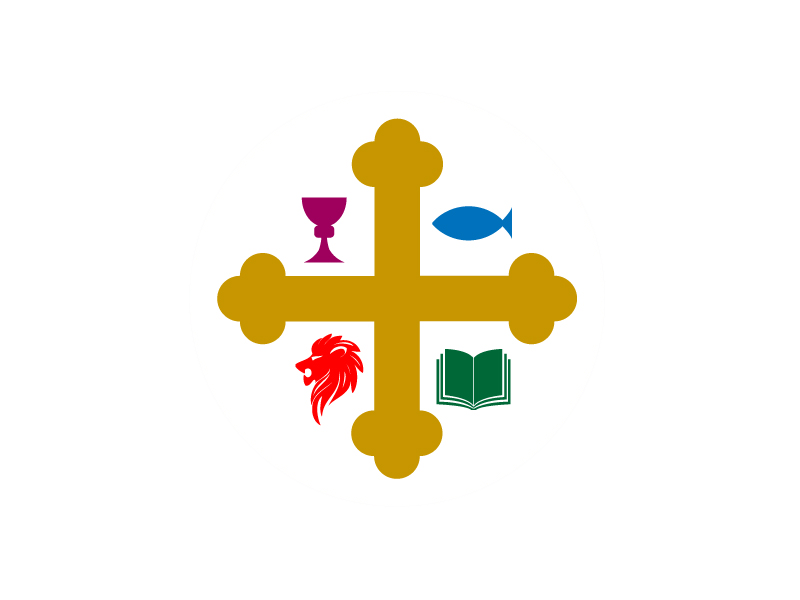 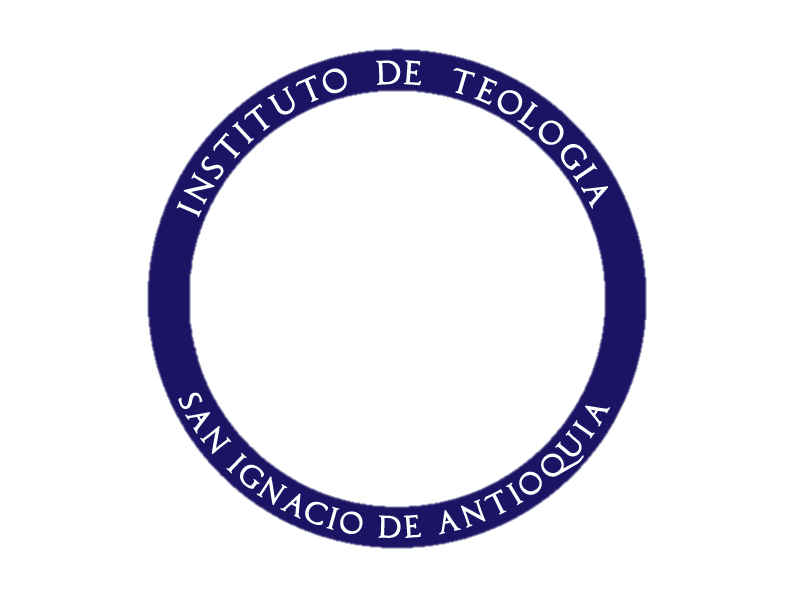 LOS MILAGROS DE JESÚS
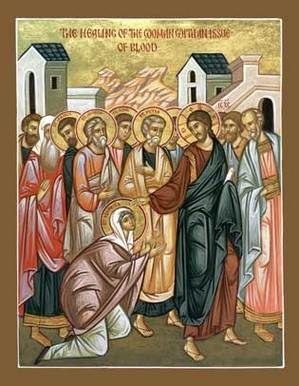 La Curación de la Mujer con Flujo de Sangre y la Resurrección de la Hija de Jairo
Lucas 8:40-56 - Mateo 9:18-26 - Marcos 5:21-43
 CLASE 06/10 – 19/10/2020 
Padre FRANCISCO SALVADOR
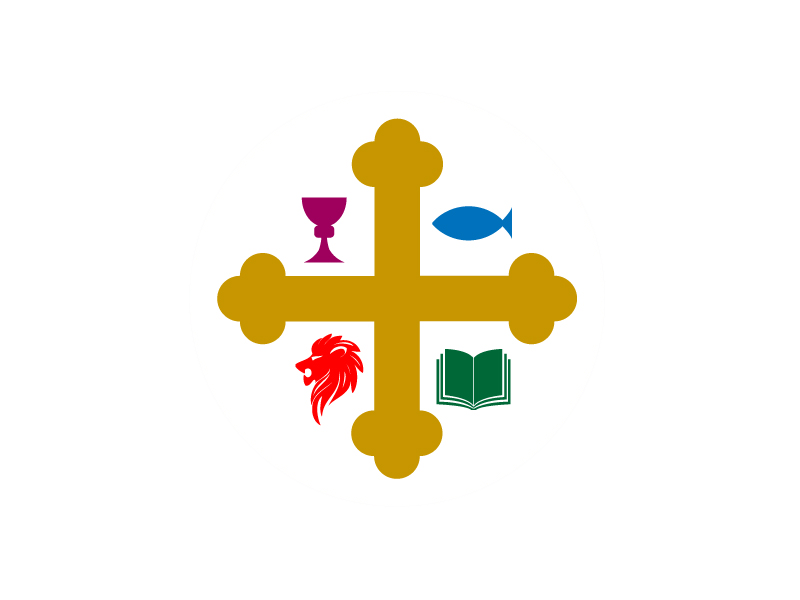 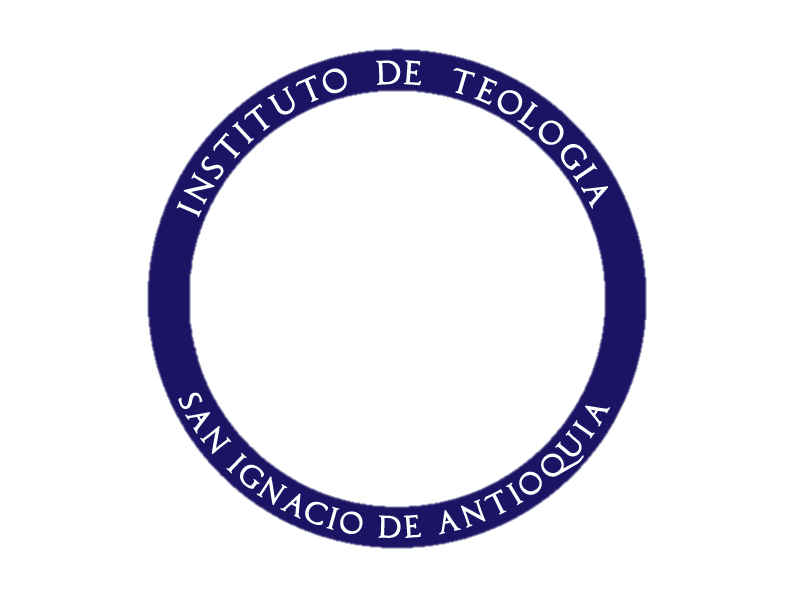 LOS MILAGROS DE JESÚS
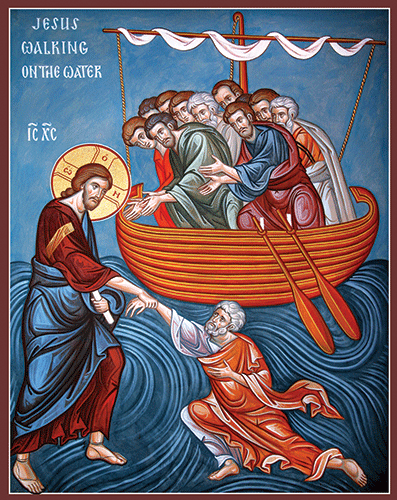 Jesús Camina sobre el MAR
Mateo 14: 22-34 Marcos 6:45-52 Juan 6:15-21
CLASE 07/10 – 26/10/2020 
Padre FRANCISCO SALVADOR
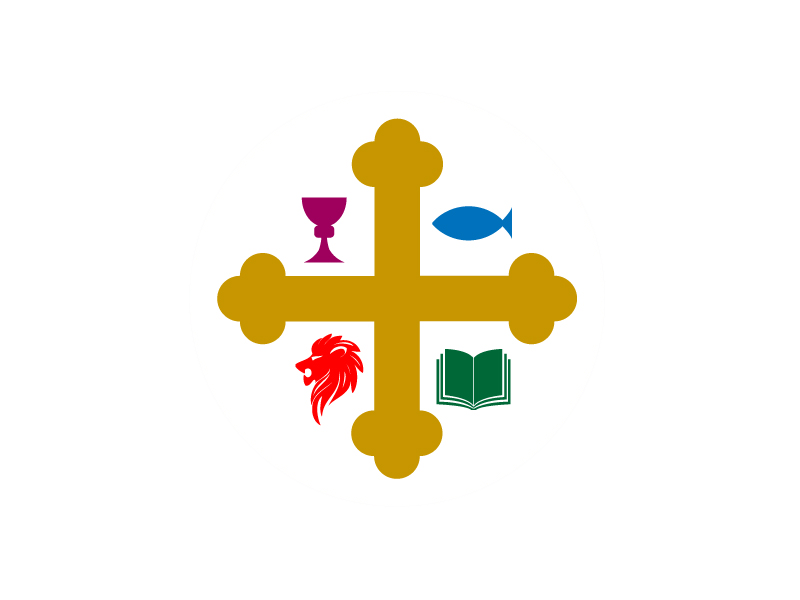 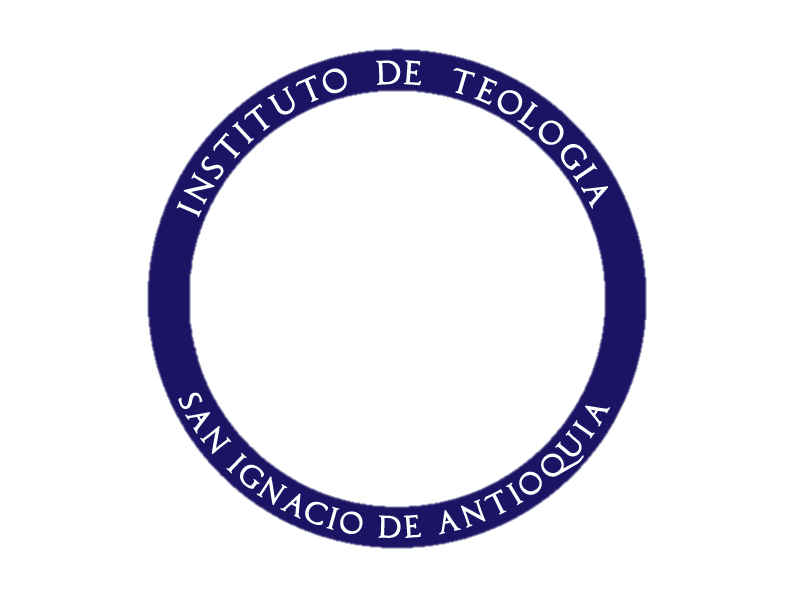 LOS MILAGROS DE JESÚS
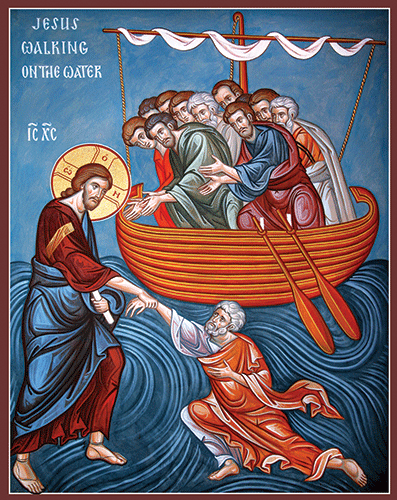 Jesús Camina sobre el MAR
Mateo 14: 22-34 Marcos 6:45-52 Juan 6:15-21
CLASE 07/10 – 26/10/2020 
Padre FRANCISCO SALVADOR
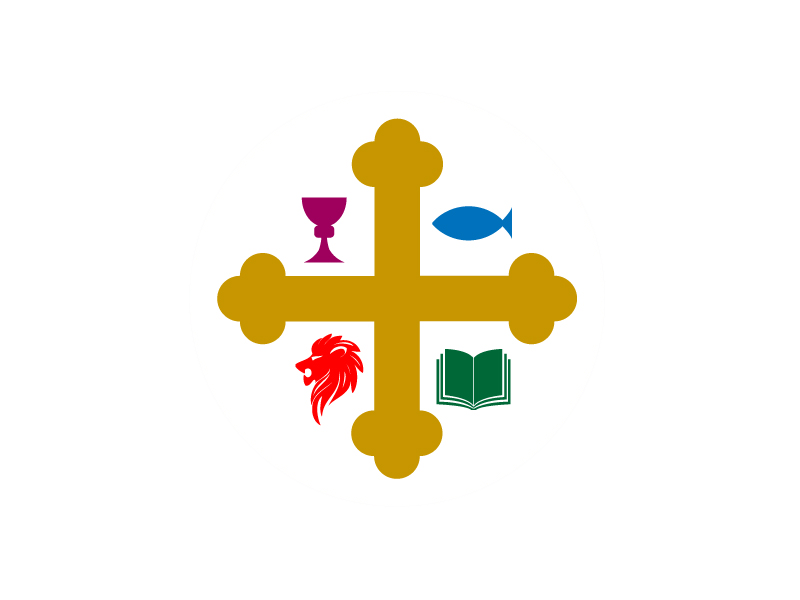 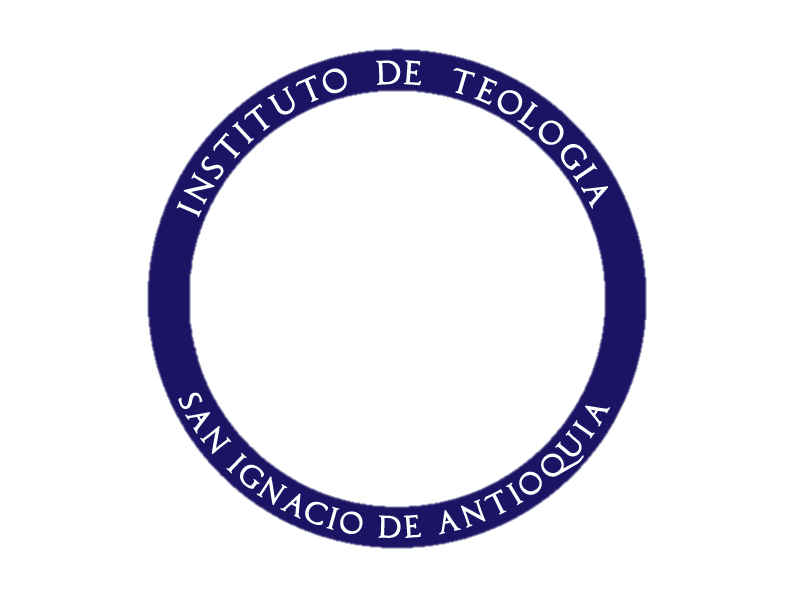 LOS MILAGROS DE JESÚS
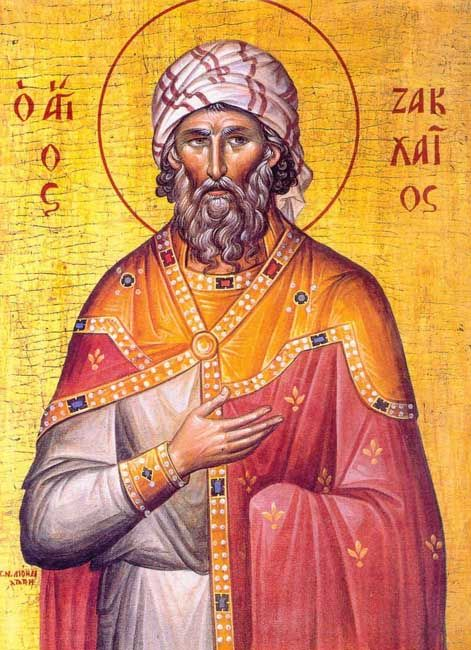 La Conversión de San Zaqueo el Publicano
Lucas 19:1-10
CLASE 08/10 – 2/11/2020 
Padre FRANCISCO SALVADOR
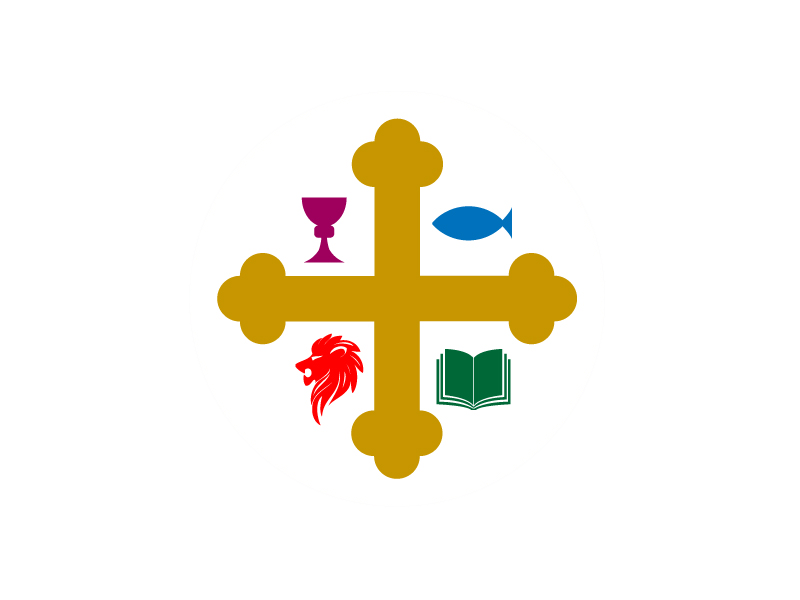 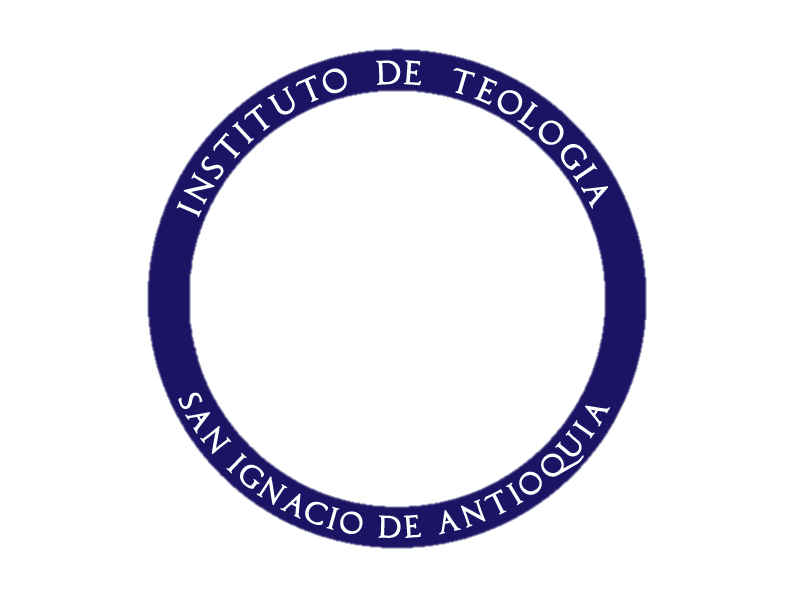 LOS MILAGROS DE JESÚS
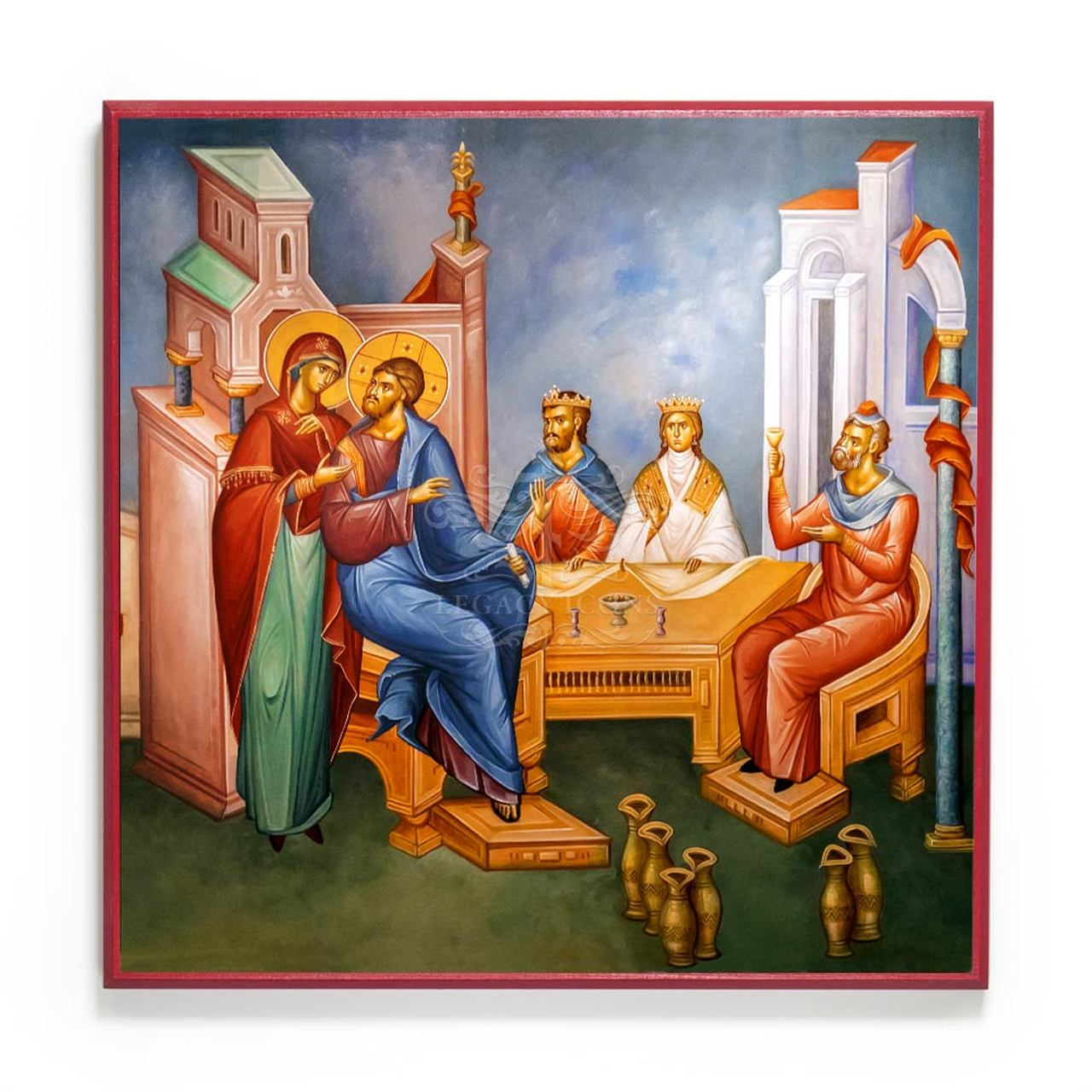 Las Bodas en Caná de Galilea – El Agua en Vino
Juan 2:1-11
CLASE 09/10 – 9/11/2020 
Padre FRANCISCO SALVADOR
Clasificación 4 grupos
Lectura del santo Evangelio según San Juan 2:1-11
1 Al tercer día se celebró una boda en Caná de Galilea, y estaba allí la madre de Jesús. 
2 Y fue invitado también Jesús con sus discípulos a la boda. 
3 Y como faltó el vino, la madre de Jesús le dijo: —No tienen vino.
4 Jesús le dijo: —¿Qué tiene que ver eso conmigo y contigo, mujer? Todavía no ha llegado mi hora.
5 Su madre les dijo a los que servían:—Hagan todo lo que él les diga.
6 Había allí seis tinajas de piedra para agua, de acuerdo con los ritos de los judíos para la purificación. En cada una de ellas cabían de cuarenta a setenta y cuatro litros. 
7 Jesús les dijo:—Llenen de agua las tinajas. Y las llenaron hasta el borde. 
8 Luego les dijo:—Saquen ahora y llévenlo al encargado del banquete. Se lo llevaron; 
9 y cuando el encargado del banquete probó el agua ya hecha vino (y no sabía de dónde venía aunque los sirvientes que habían sacado el agua sí lo sabían), llamó al novio 
10 y le dijo: —Todo hombre sirve primero el buen vino y, cuando ya han tomado bastante, entonces saca el inferior. Pero tú has guardado el buen vino hasta ahora.
11 Esta fue la primera de las señales que hizo Jesús en Caná de Galilea, y manifestó su gloria y sus discípulos creyeron en él.
1 Al tercer día se celebró una boda en Caná de Galilea.
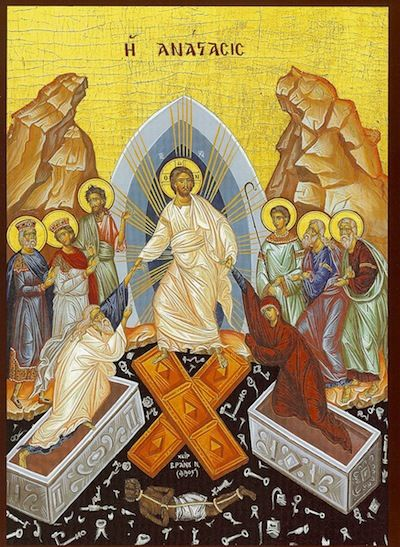 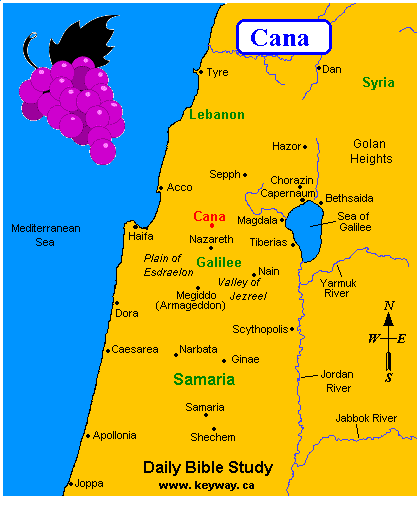 Por que ese Comienzo…
Al tercer día de que…
Es un paralelo con la resurrección.
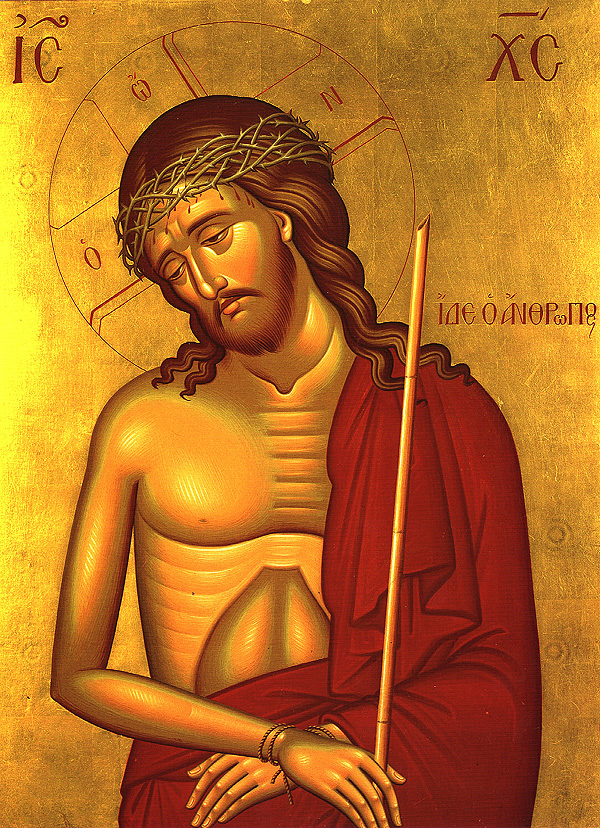 Caná – Galilea
Lugar de gentiles. 
Pueblo Común.
Es el primer milagro público de Jesús.
Caná : Lugar de Cañas
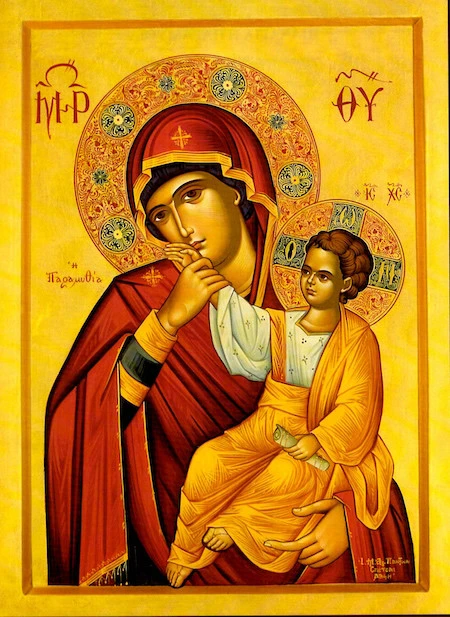 y estaba allí la madre de Jesús.
Su Madre lo acompaña SIEMPRE que puede.
Gran Cercanía.
Ella lo conoce desde antes de nacer.
Lo conoce como Hijo pero también como su Señor.
Si bien es su primer milagro PUBLICO ella debió ver otros milagros antes.
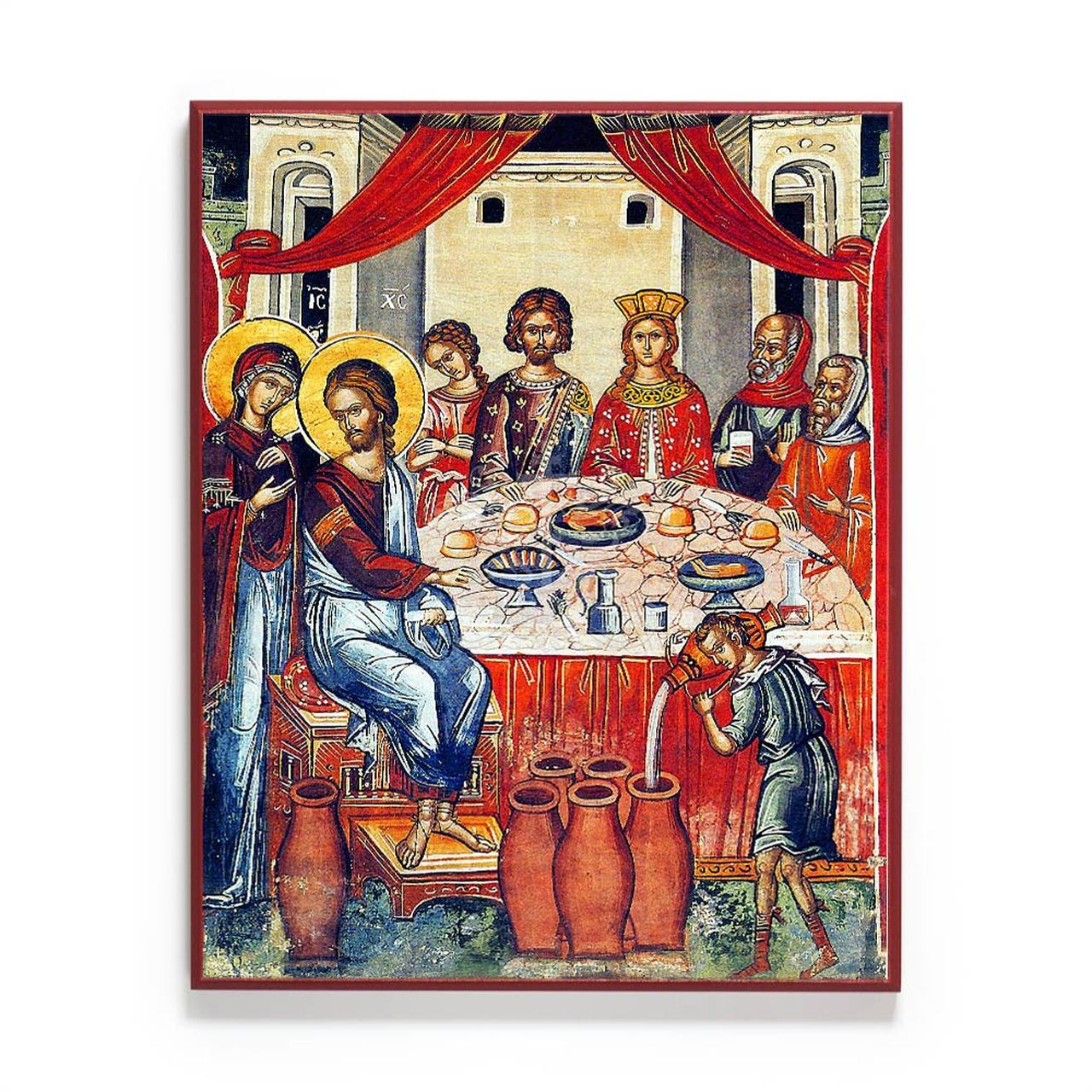 2 Y fue invitado también Jesús con sus discípulos a la boda.
El aun era invitado como el Hijo de María.
EL estaba siempre con sus discípulos.
Comunidad del Medio Oriente.
Fiestas, Duración, Inclusión.
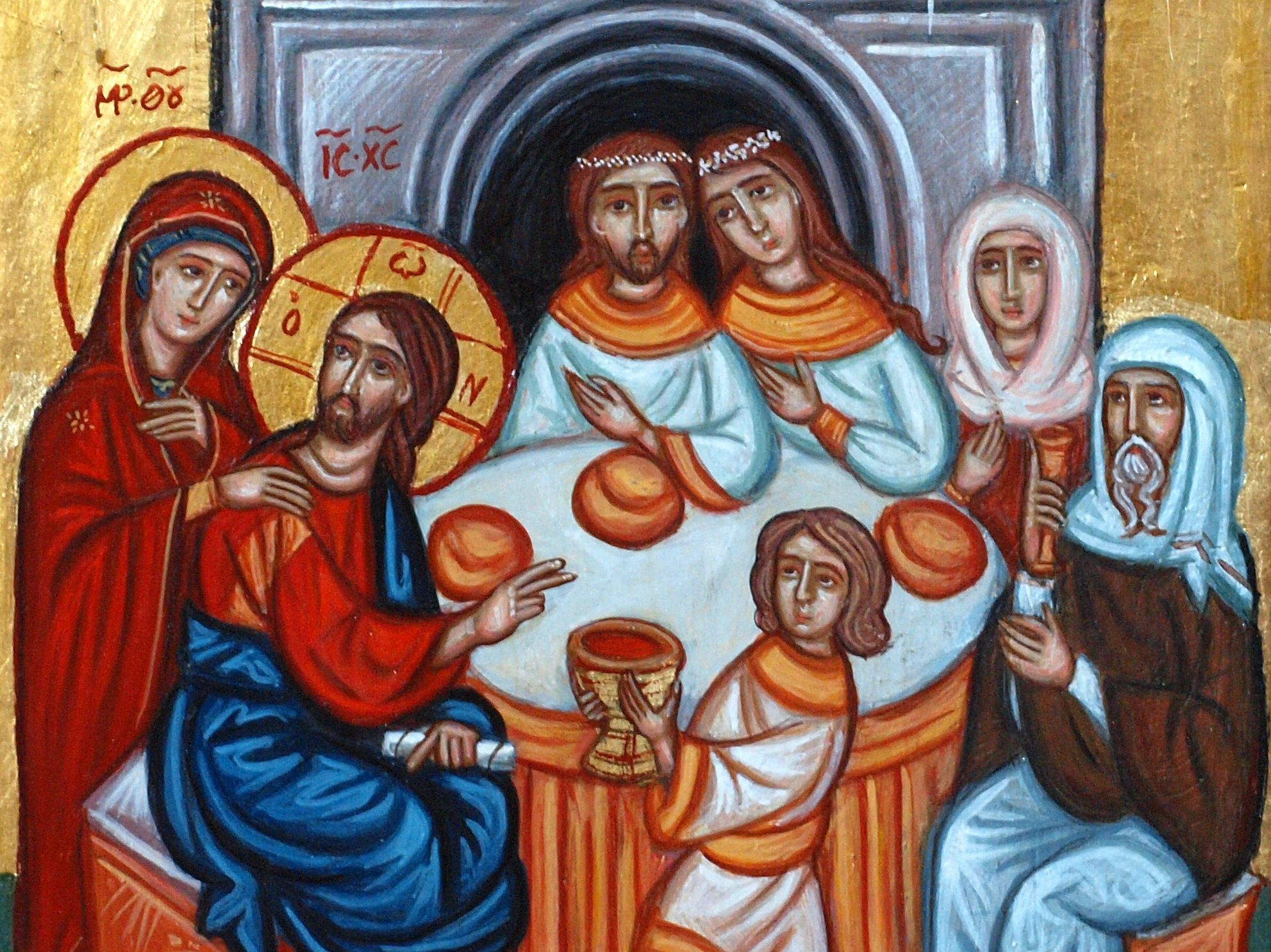 BODAS: Entre Dios y SU PUEBLO
Este punto es central, Cristo es el NOVIO.
Nosotros, La Iglesia, la Novia.
Jesucristo USA esa imagen.
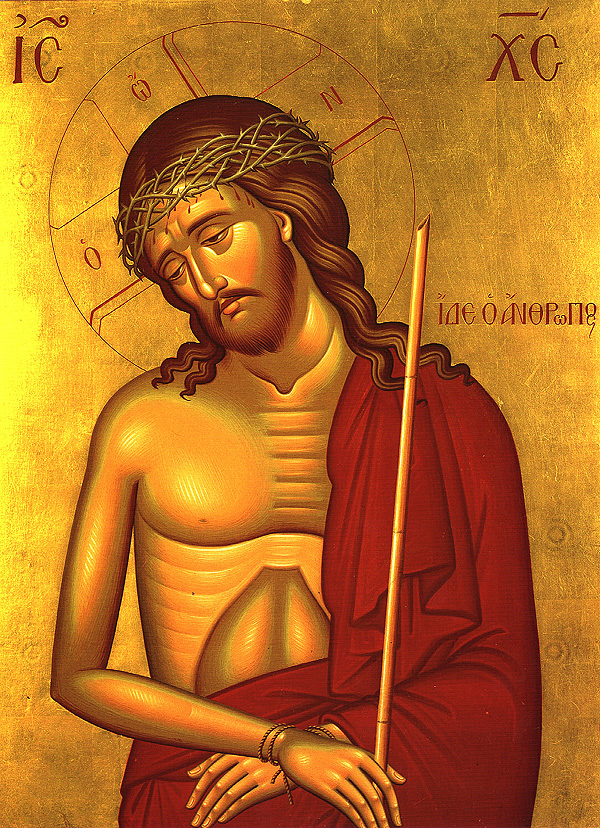 MATRIMONIO con la HUMANIDAD
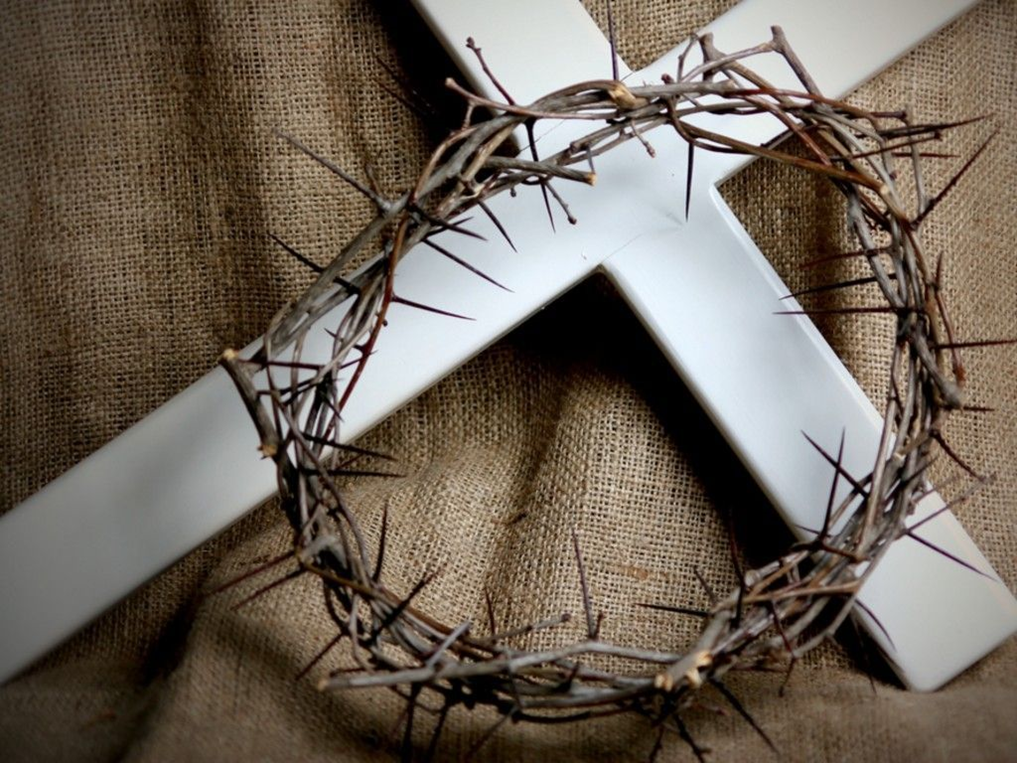 Ser UNO con su Esposa. 
Ya no se Casa con el Pueblo de Israel, ahora es con TODOS, por eso en Caná de Galilea.
El Sentido del Matrimonio
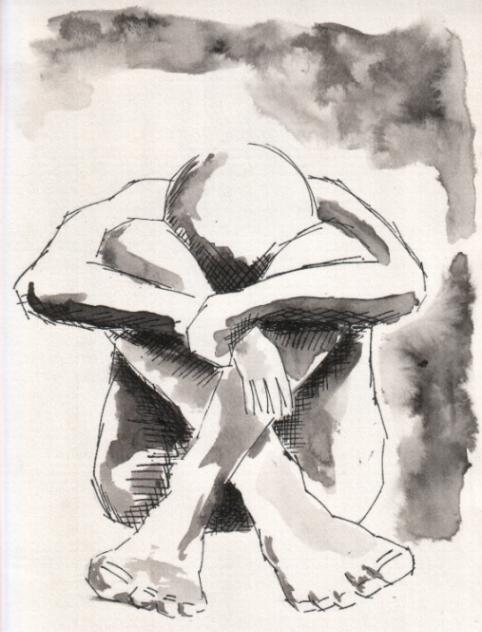 Si uno pensara en el mayor sufrimiento y le preguntara a la gente, sin lugar a dudas existe una máxima amargura, el de estar totalmente solo.  
Un Dios de una sola persona no sería el Dios del Amor.  
Dios es trinidad, uno y trino a la vez.  Así también si el ser humano estuviese solo no sería la imagen de Dios.
Desde el principio, el ser humano es un ser conyugal como vemos en Génesis 5
“Este es el libro de las generaciones de Adán. El día en que creó Dios al hombre, a semejanza de Dios lo hizo. Varón y hembra los creó; y los bendijo, y llamó el nombre de ellos Adán, el día en que fueron creados.”
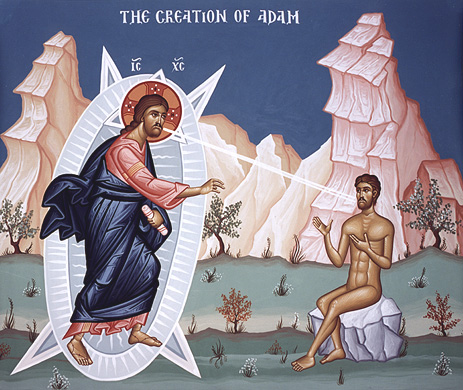 Dios al comienzo los trata de Ustedes sin distinción, y luego el demonio logra su meta, dividir al hombre, así vemos como Dios los llama separadamente en Génesis 3
“A la mujer le dijo… y a Adán le dijo…”
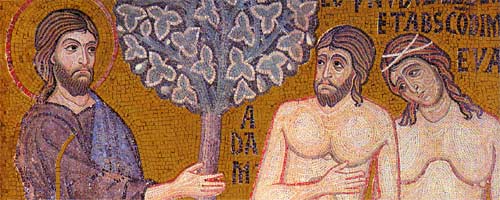 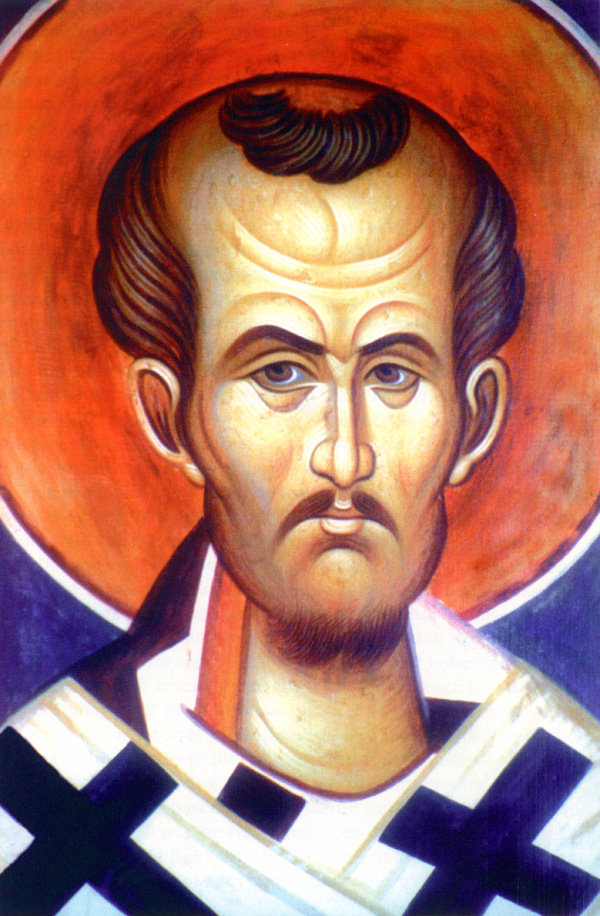 Mas el amor divino logra recrear todo en Cristo, así San Juan Crisóstomo nos dice: 
“Las propiedades del amor son tales que la amada y el amado no forman ya dos seres sino uno solo…no se hallan tan solo reunidos sino que son uno”
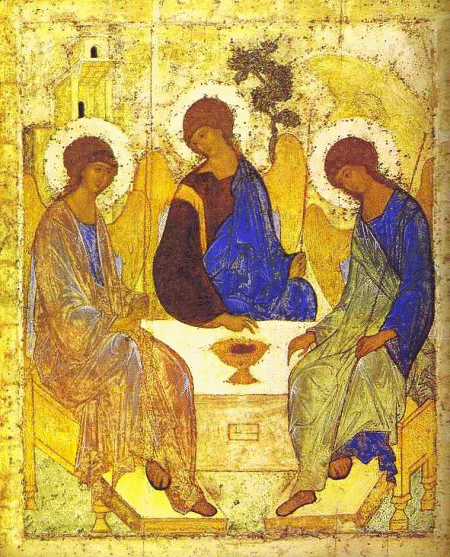 Entonces vemos al matrimonio como la unidad de dos personas en un solo ser, en una sola sustancia; o también; la unión en un cuerpo y en un alma pero de dos personas, todo esto siguiendo el ejemplo de la trinidad.
El Matrimonio forma una “Iglesia Doméstica” son un “Icono viviente de Dios” una “teofanía”. 
Por lo tanto el estado del matrimonio es “santo” porque anticipa el reino de los cielos, el alfa se une al omega, un “carne de mi carne”.
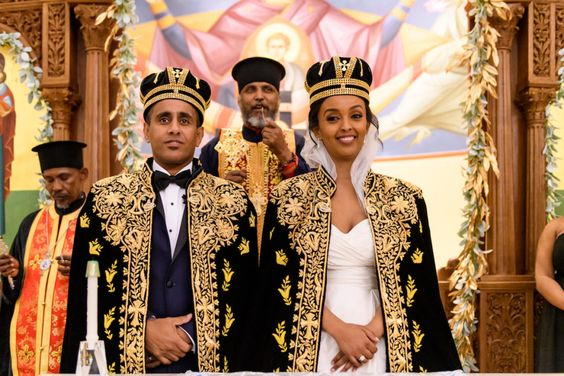 El objetivo de la vida conyugal está en los mismos esposos, en la unión de ellos como Cristo y la Iglesia, para santificarla, de la misma forma
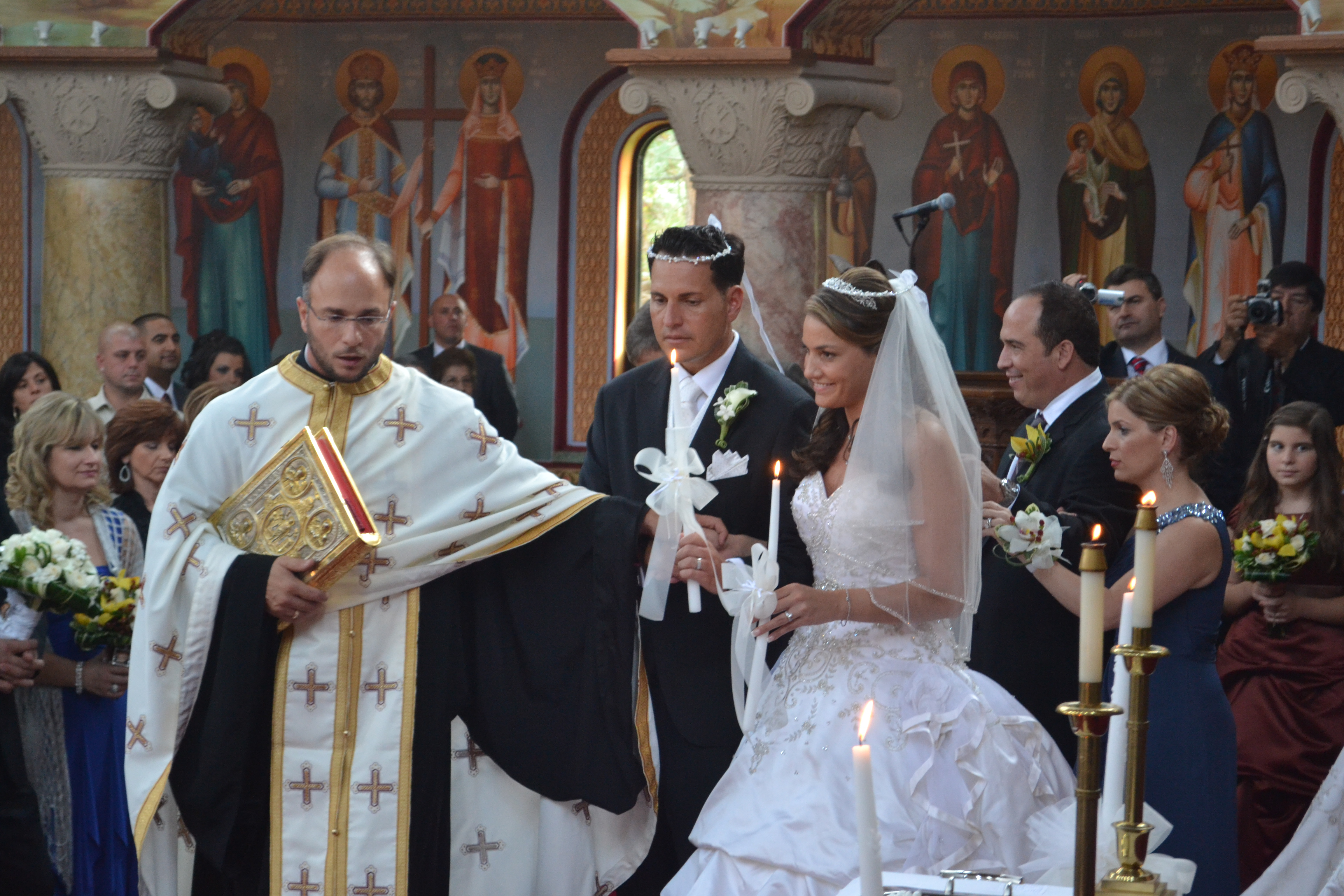 La santificación es la finalidad del matrimonio
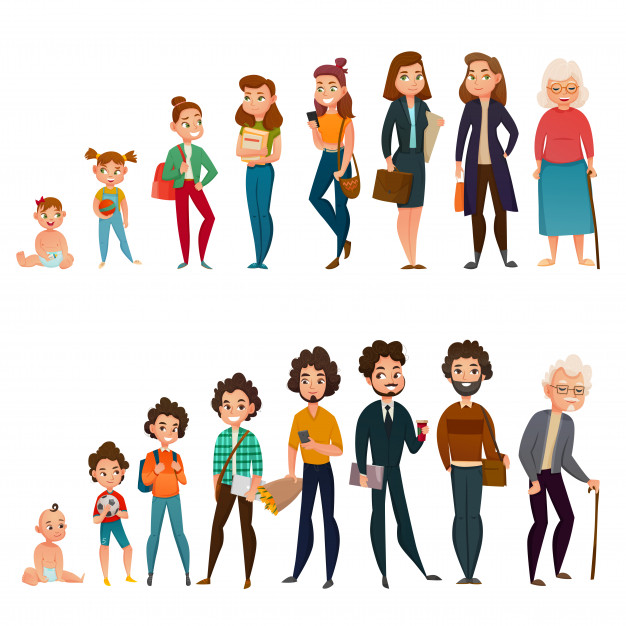 Sacramento
El hombre nace, se casa, se reproduce, y muere.  
Estas son las leyes de la naturaleza que Dios estableció y bendijo; pero el matrimonio en forma particular es destacado por la Iglesia.  
La bendición especial que reciben el hombre y la mujer, cuando se unen en matrimonio se llama “sacramento”.  
¿Por qué?
Ciudadano del Reino de Dios
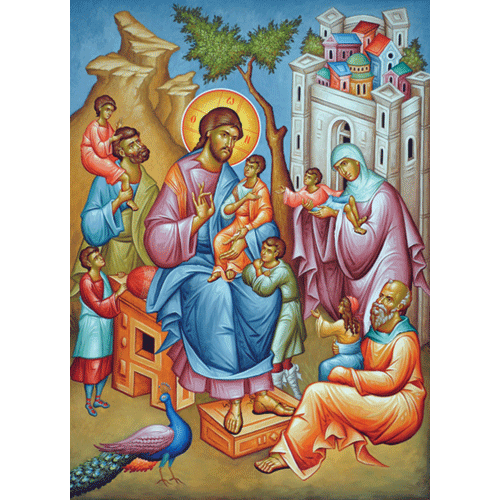 La noción de matrimonio como un sacramento presupone que el hombre no es solamente un ser con funciones fisiológicas, psicológicas y sociales, sino que es un ciudadano del Reino de Dios, es decir, que su vida entera, y especialmente sus momentos más decisivos, involucran valores eternos y a Dios en Sí mismo.
Divina Liturgia
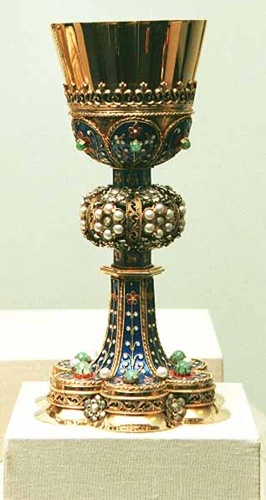 Para  los Cristianos Ortodoxos, este involucramiento se realiza plenamente en la Eucaristía.  
La Eucaristía, o “Divina Liturgia”, es el momento y el lugar en donde y cuando un Cristiano debe darse cuenta de quién es él verdaderamente.  
En la Eucaristía, el Reino de Dios - al que pertenecemos por el bautismo - llega a estar disponible directamente a nuestros sentidos espirituales.
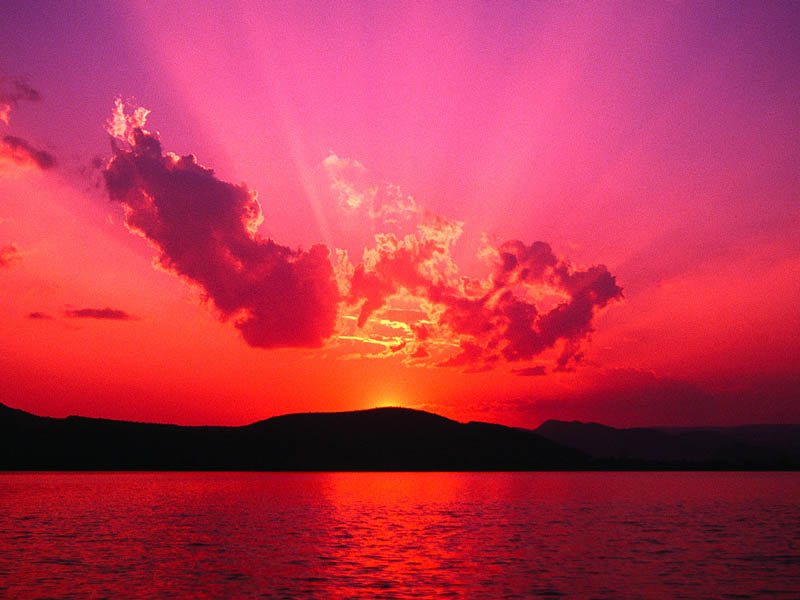 La Divina Liturgia comienza con la exclamación: “Bendito sea el Reino del Padre, del Hijo y del Espíritu Santo”.  
En la Liturgia, la Iglesia, siendo concretamente una asamblea de personas, deja  de ser una organización humana y llega a ser plenamente la verdadera “Iglesia de Dios”.
SACRAMENTO O  “MISTERIO”
“Grande es este misterio; mas yo digo esto respecto de Cristo y de la iglesia” (Efesios 5:32).  
En el capítulo 5 de la carta a los Efesios descubrimos el “significado” diferente del matrimonio Cristiano, ese elemento que no puede ser reducido sea al  legalismo Romano o al utilitarismo Judaico - la posibilidad y la responsabilidad dada a ambos, esposo y esposa, para transfigurar su “acuerdo” en la realidad del Reino.
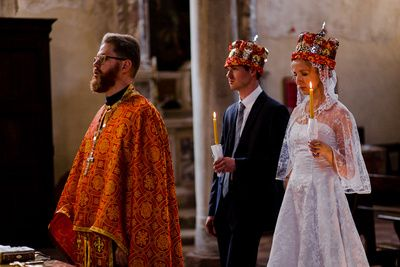 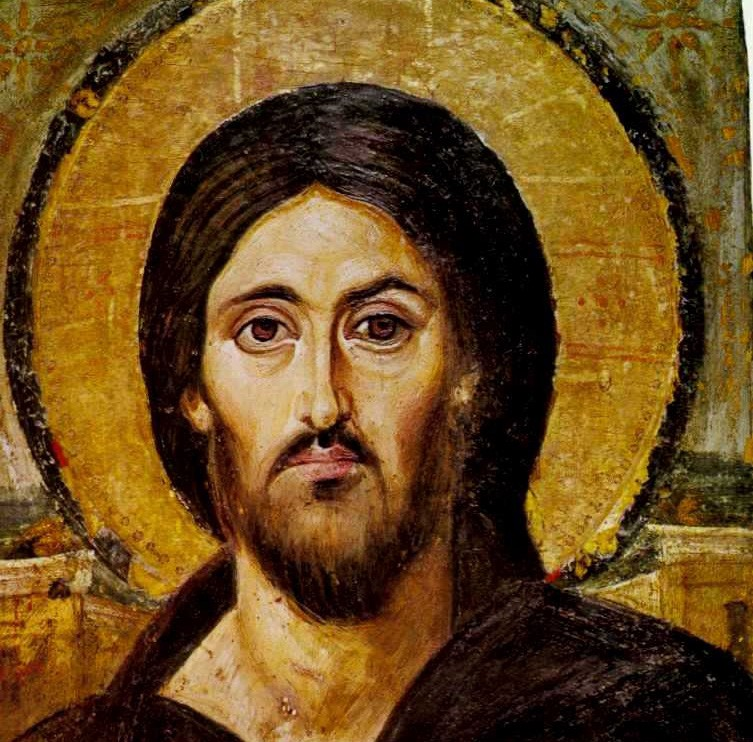 DIOS
Para un Cristiano, Dios no es una idea a ser entendida, sino una Persona con quien  reunirse: 
"En aquel día vosotros conoceréis que yo estoy en mi Padre, y vosotros en mí, y yo en vosotros" (Juan 14:20).
Imagen de Dios
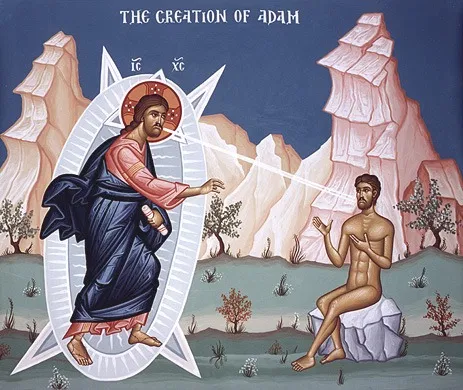 En Dios el hombre descubre su propia humanidad, porque él ha sido creado a "imagen de Dios".  
Y Cristo, siendo Verdadero Dios, también manifestó una humanidad verdadera, no en desmedro de Su divinidad, sino precisamente porque Él era Verdadero Dios: en Él, vemos la divinidad como la norma verdadera de humanidad.
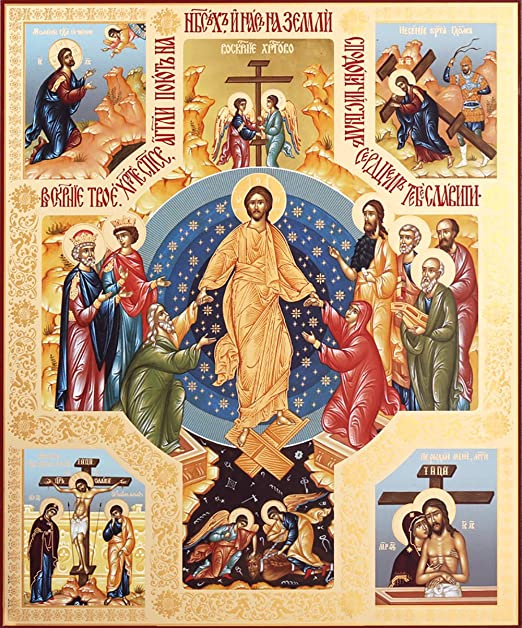 Misterio
San Pablo llama al matrimonio "Misterio" (o "Sacramento": la palabra griega es la misma), él quiere decir que el hombre en el matrimonio no sólo satisface las necesidades de su existencia terrenal, secular, sino también comprende algo muy importante del propósito para el cual fue creado; es decir, él entra en el reino de la vida eterna.
El Evangelio compara el Reino de Dios con una fiesta de bodas
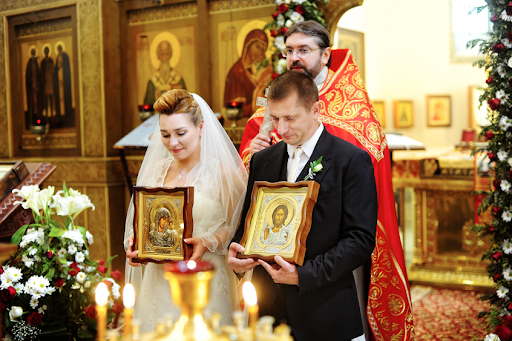 El marido se vuelve un solo ser, una sola carne con su esposa, así como el Hijo de Dios dejó de ser sólo el mismo, es decir, Dios, y también se volvió hombre para que la comunidad de su pueblo también pueda llegar a ser Su Cuerpo. 
Esto es el porque, tan a menudo, las narrativas del Evangelio comparan el Reino de Dios con una fiesta de bodas que cumple las visiones proféticas del Antiguo Testamento de una boda entre Dios e Israel, el pueblo elegido.
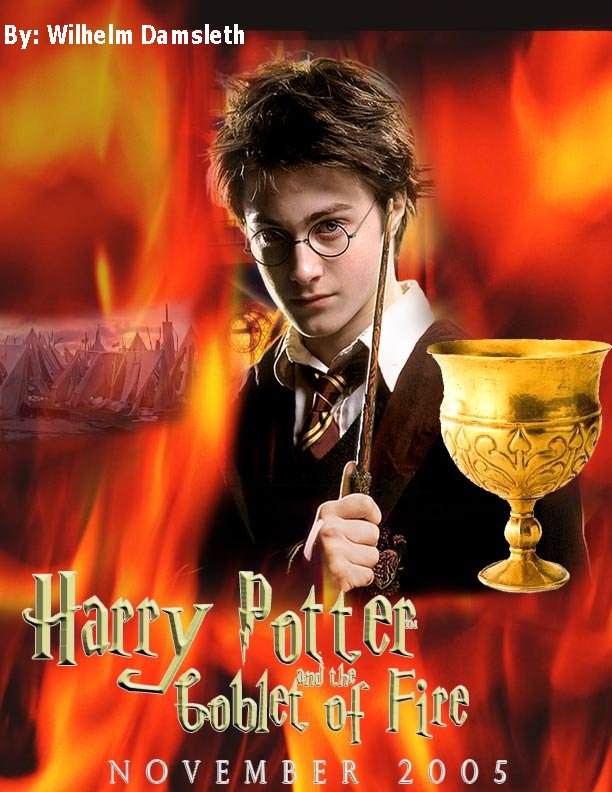 NO ES MAGIA
Por consiguiente, un sacramento no es mágico.  El Espíritu Santo no reprime la libertad humana sino, libera al hombre de las limitaciones de la maldad.  
En la nueva vida, lo imposible llega a ser verdaderamente posible, si el hombre libremente acepta lo que Dios le da.  Esto se aplica al matrimonio igualmente.
Ahora, el significado del matrimonio, como sacramento, no puede entenderse fuera del contexto eucarístico.  
Es en el cuerpo de Cristo que dos Cristianos llegan a ser una sola carne el uno del otro de una manera verdaderamente Cristiana.  
Y es en la Eucaristía que ellos llegan a ser Cristianos, participando del Cuerpo de Cristo.  
Esto es porque, originalmente, los casamientos se bendijeron durante la Divina Liturgia, donde el novio y la novia participaban de la Santa Comunión.
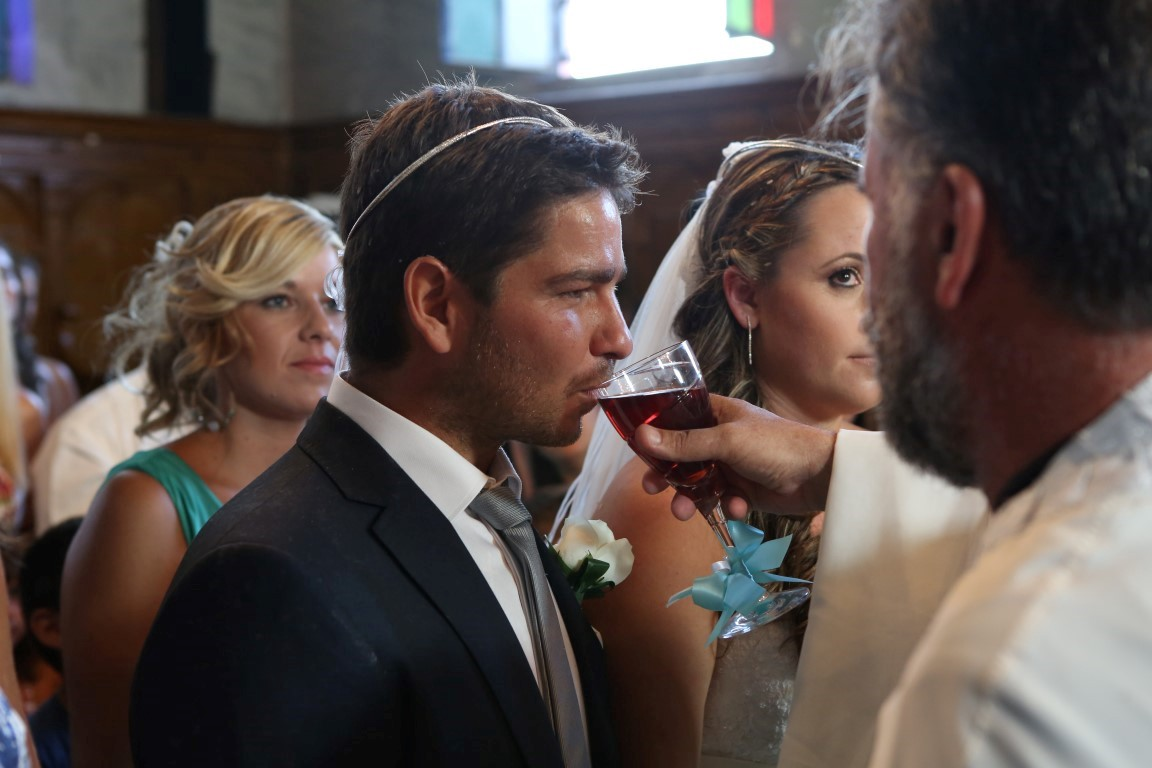 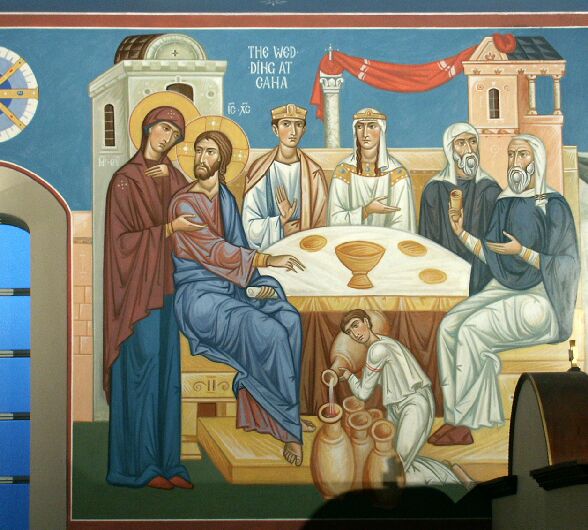 San Clemente de Alejandría: “El Matrimonio es la casa de Dios” 
y San Juan Crisóstomo: 
“La pequeña Iglesia” 
Y Sobretodo “Fuente de santificación”
3 Y como faltó el vino, la madre de Jesús le dijo: —No tienen vino.
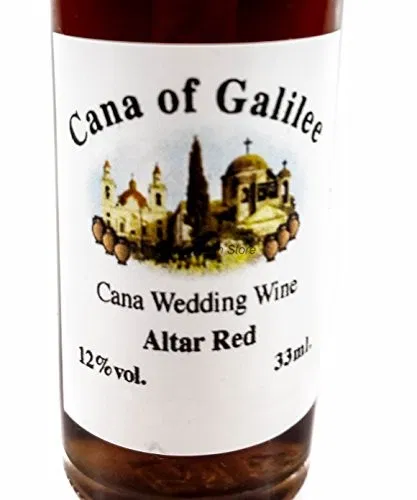 La Santísima Virgen María sigue siendo Madre, y como Invitados debían presentar un regalo. 
Que mejor que vino para alegrar el corazón del Hombre.
Pero no cualquier vino.
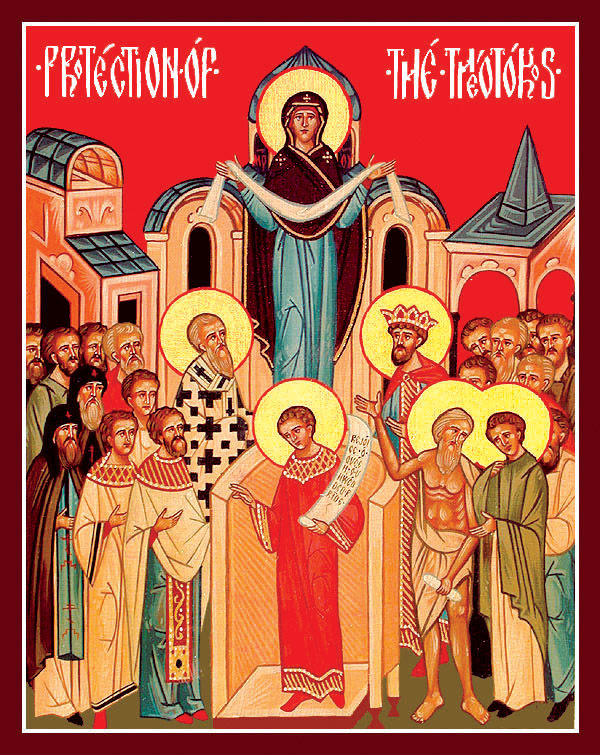 La Santísima Virgen María: Intercesora.
Kontakion - Tono VI 
Oh Intercesora de los cristianos, nunca rechazada y mediadora perenne ante el Creador, no desprecies las súplicas de nosotros pecadores, que con fe te invocamos. No tardes en venir a nuestro auxilio y aumenta la súplica, oh Madre de Dios, que siempre proteges a los que te honran.
4 Jesús le dijo: —¿Qué tiene que ver eso conmigo y contigo, mujer? Todavía no ha llegado mi hora.5 Su madre les dijo a los que servían:—Hagan todo lo que él les diga.
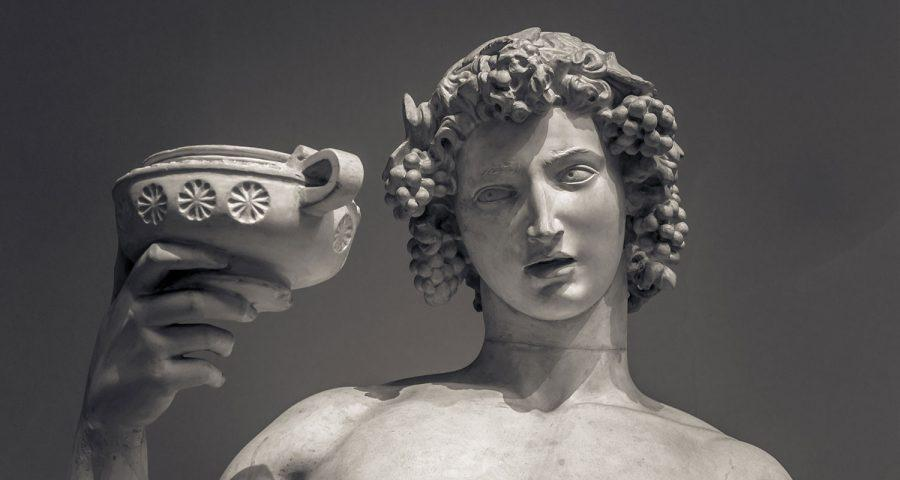 El Vino es lo que le falta a la Pareja para ser un Matrimonio, es la SANGRE de JESÚS.
Nuevo DIONISIO.
Su madre no le ordena, pero ve su corazón misericordioso.
Los Servidores, OBEDECER
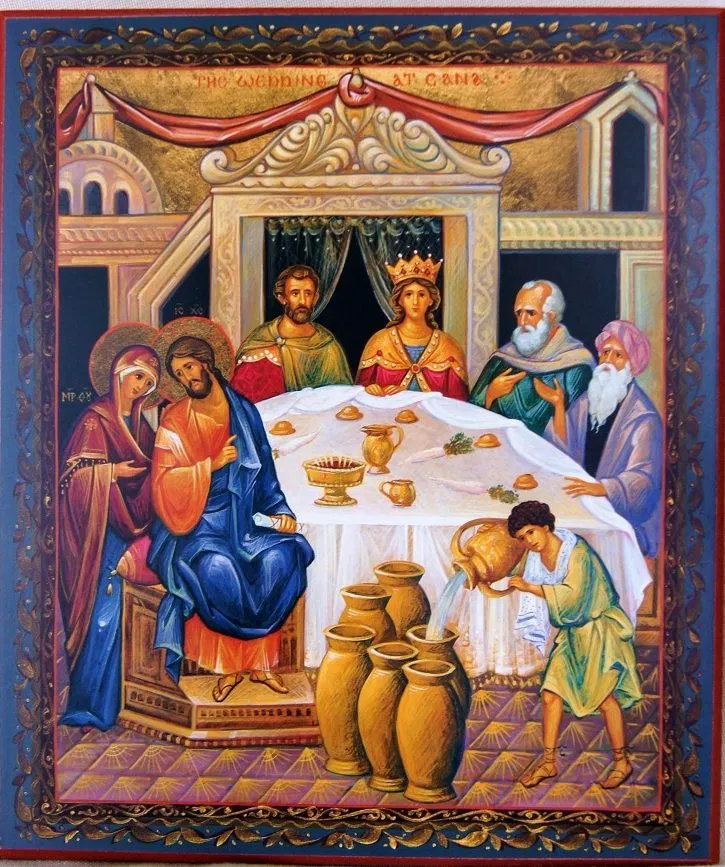 6 Había allí seis tinajas de piedra para agua, de acuerdo con los ritos de los judíos para la purificación. En cada una de ellas cabían de cuarenta a setenta y cuatro litros.
Seis numero IMPERFECTO, del Antiguo Testamento. La Perfección 7, viene con Jesús.
La Purificación Verdadera con el vino, LA SANGRE DE JESÚS.
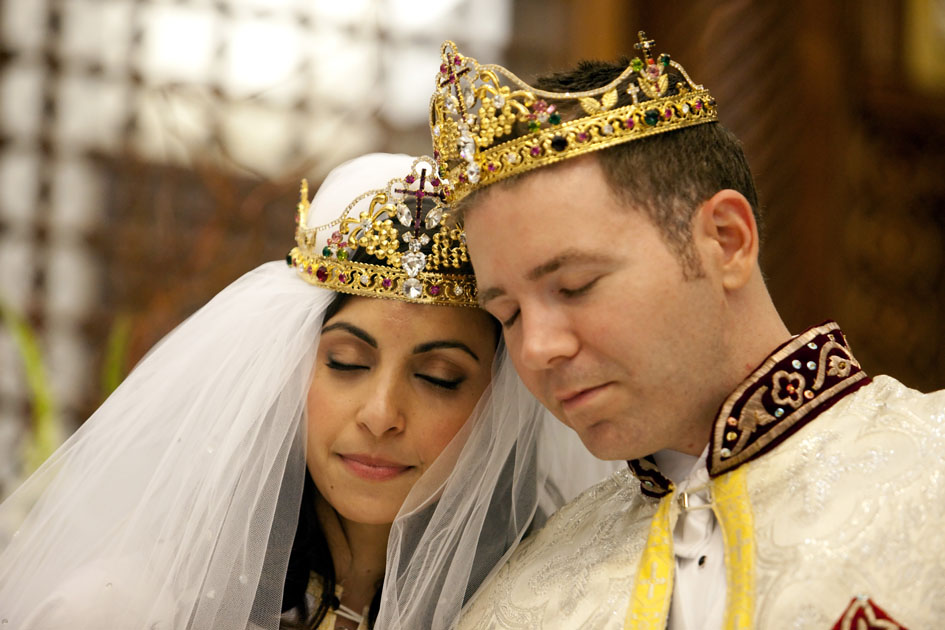 Coronación
La Meta de la VIDA
Coronación
Santos Mártires.
Laureados
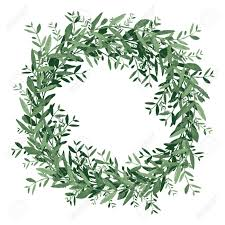 7 Jesús les dijo:—Llenen de agua las tinajas. Y las llenaron hasta el borde.8 Luego les dijo:—Saquen ahora y llévenlo al encargado del banquete. Se lo llevaron;
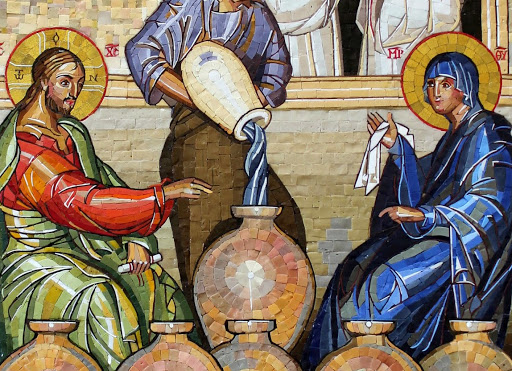 GRAN Cantidad y GRAN Calidad.
Super Abundancia de la Gracia de DIOS.
9 y cuando el encargado del banquete probó el agua ya hecha vino (y no sabía de dónde venía aunque los sirvientes que habían sacado el agua sí lo sabían), llamó al novio
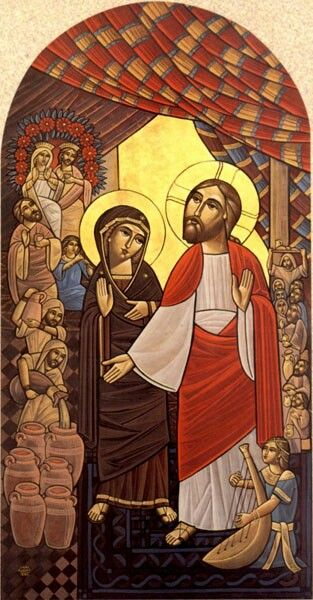 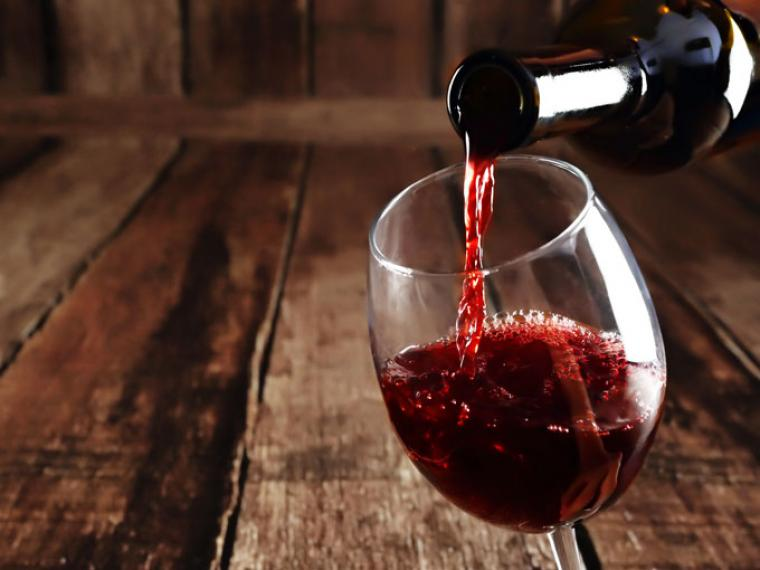 Como Habrá sido…
Los Sirvientes debieron Emocionarse.
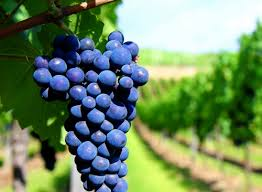 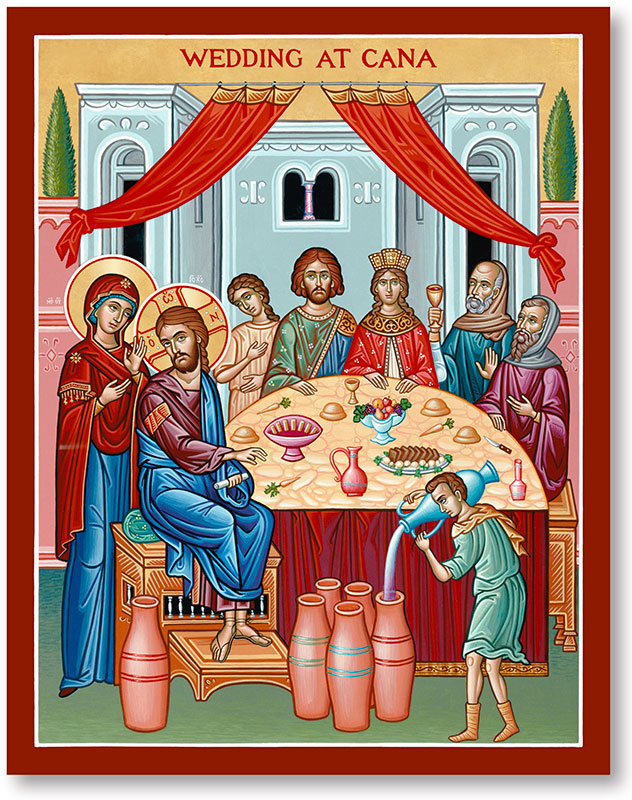 10 y le dijo: —Todo hombre sirve primero el buen vino y, cuando ya han tomado bastante, entonces saca el inferior. Pero tú has guardado el buen vino hasta ahora.
Guardar lo mejor para el Final.
Pololeo, Noviazgo, Matrimonio.
Vida Eterna.
11 Esta fue la primera de las señales que hizo Jesús en Caná de Galilea, y manifestó su gloria y sus discípulos creyeron en él
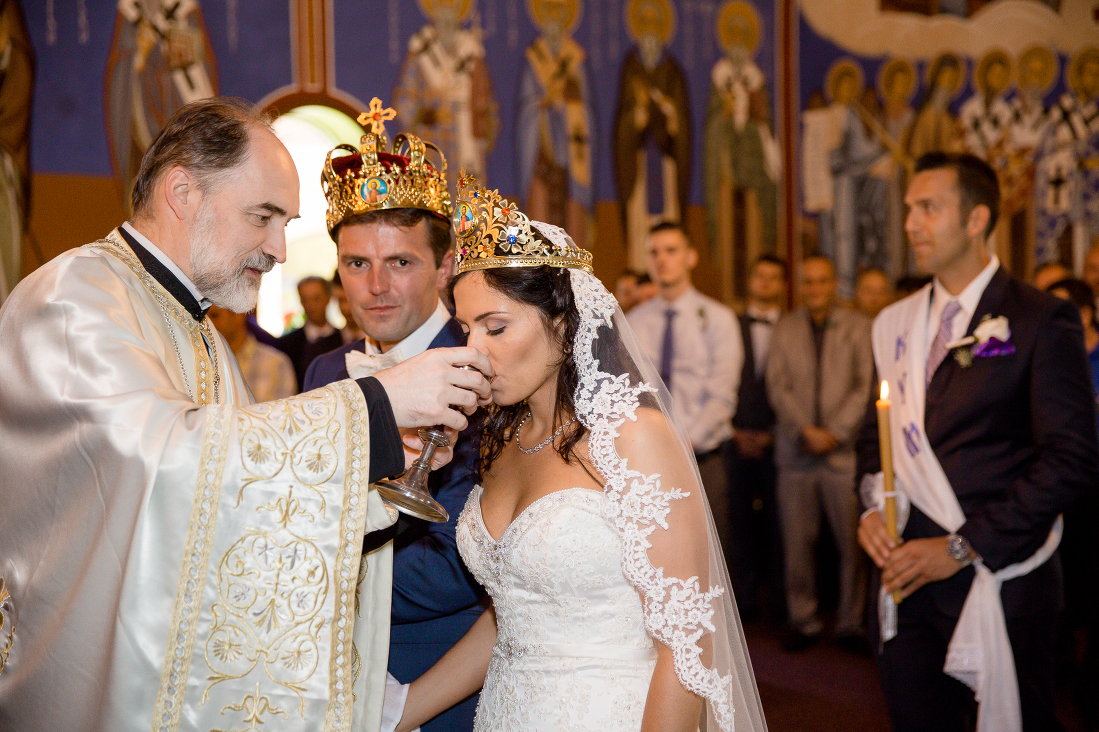 El Primer  Milagro.
San Juan solo 7.
Fue una manifestación de su gloria.
Ayuda a los Discípulos a Creer.
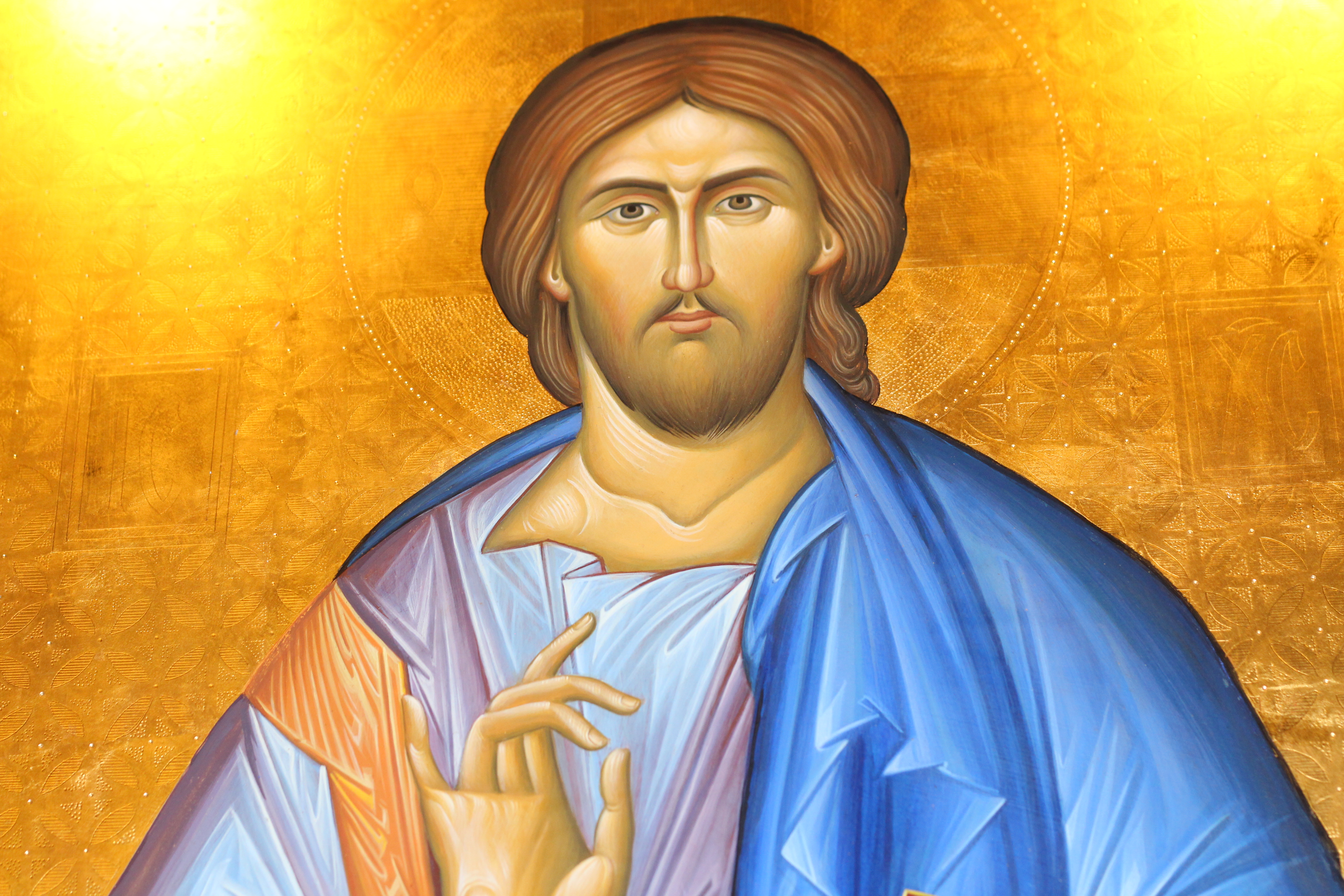 DESPUES DEL ESTUDIO 
Te agradecemos, ¡Oh creador! El habernos concedido tu gracia para escuchar la enseñanza. Bendice a nuestros superiores, Padres y maestros que nos guían en el conocimiento del bien y danos fuerza y firmeza para perseverar en nuestros estudios.